Cari-Anne Quinn
Chief Executive Officer 
Life Sciences Hub Wales
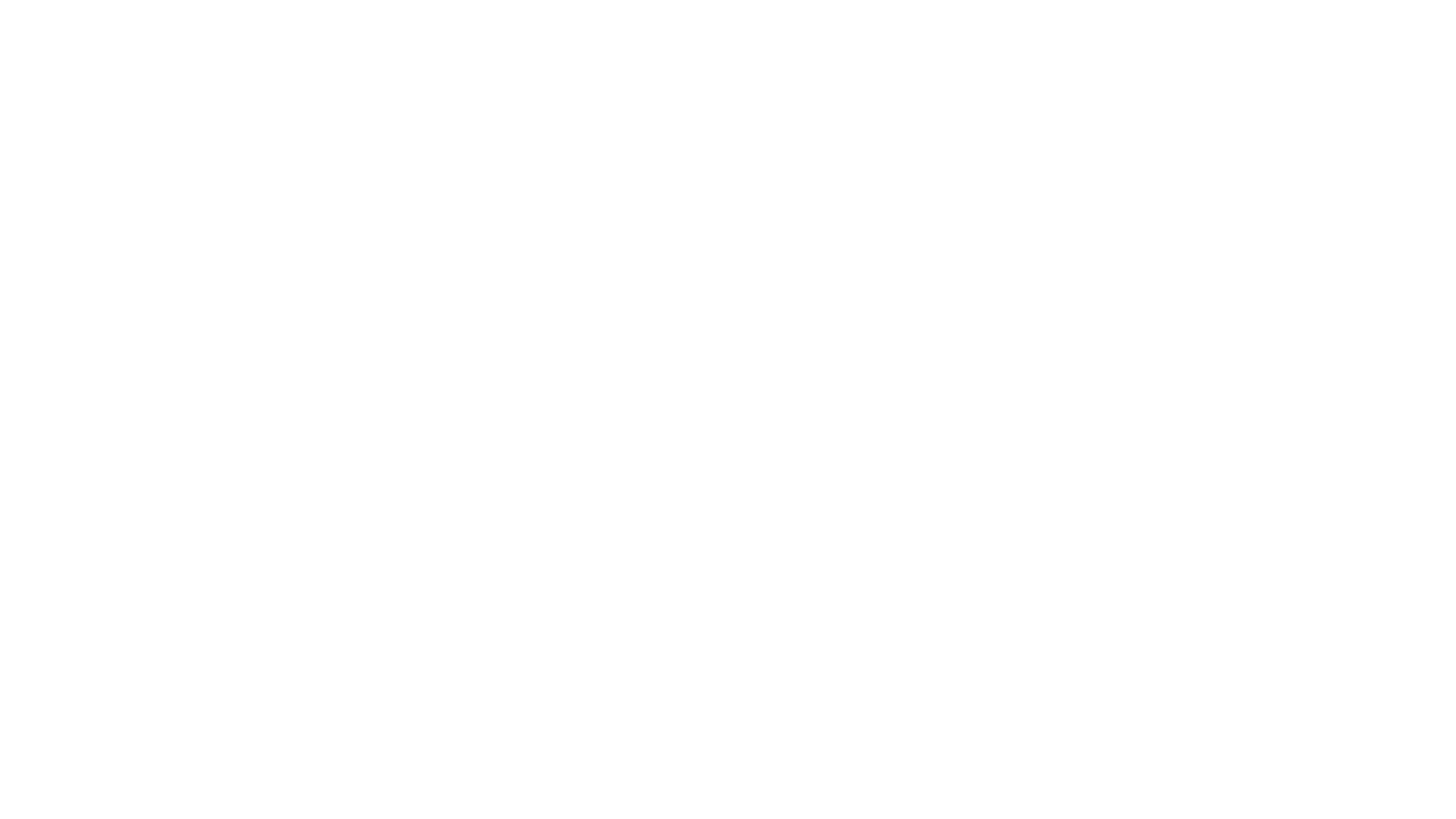 [Speaker Notes: Hello, I’m Cari-Anne Quinn, Chief Executive of the Life Sciences Hub Wales.  
 I’m here to talk to you about the repurposed vision and approach of the Life Sciences Hub Wales and introduce one of our programmes, ACCELERATE.]
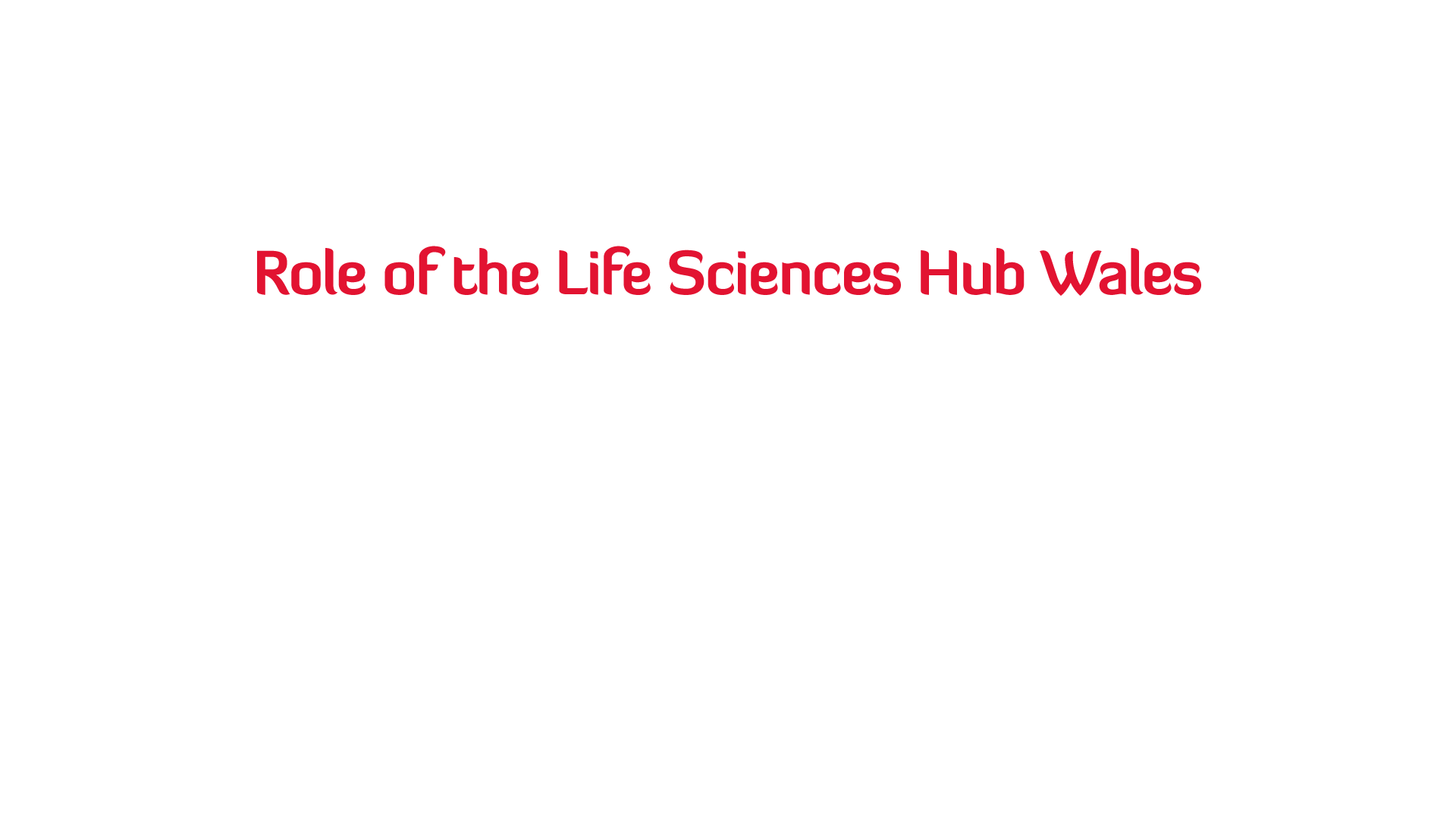 To provide inspirational support to drive systematic change and outstanding health and care benefits for people and families across Wales.
[Speaker Notes: Our role is to help improve the health and wealth of the people of Wales. 
 
We do that by listening to our health and care services. 
 
We help them to discover and understand their needs – what are their priorities; which needs are currently unmet? 
 
We work with them to find out if innovation can provide an effective solution.
 
At the same time, we work closely with industry and bring forward the best ideas from across the Life Sciences sector, supporting faster and easier implementation of innovation into our health, care and wellbeing services in Wales.
 
Our approach is embedded in our refreshed vision and mission statements.]
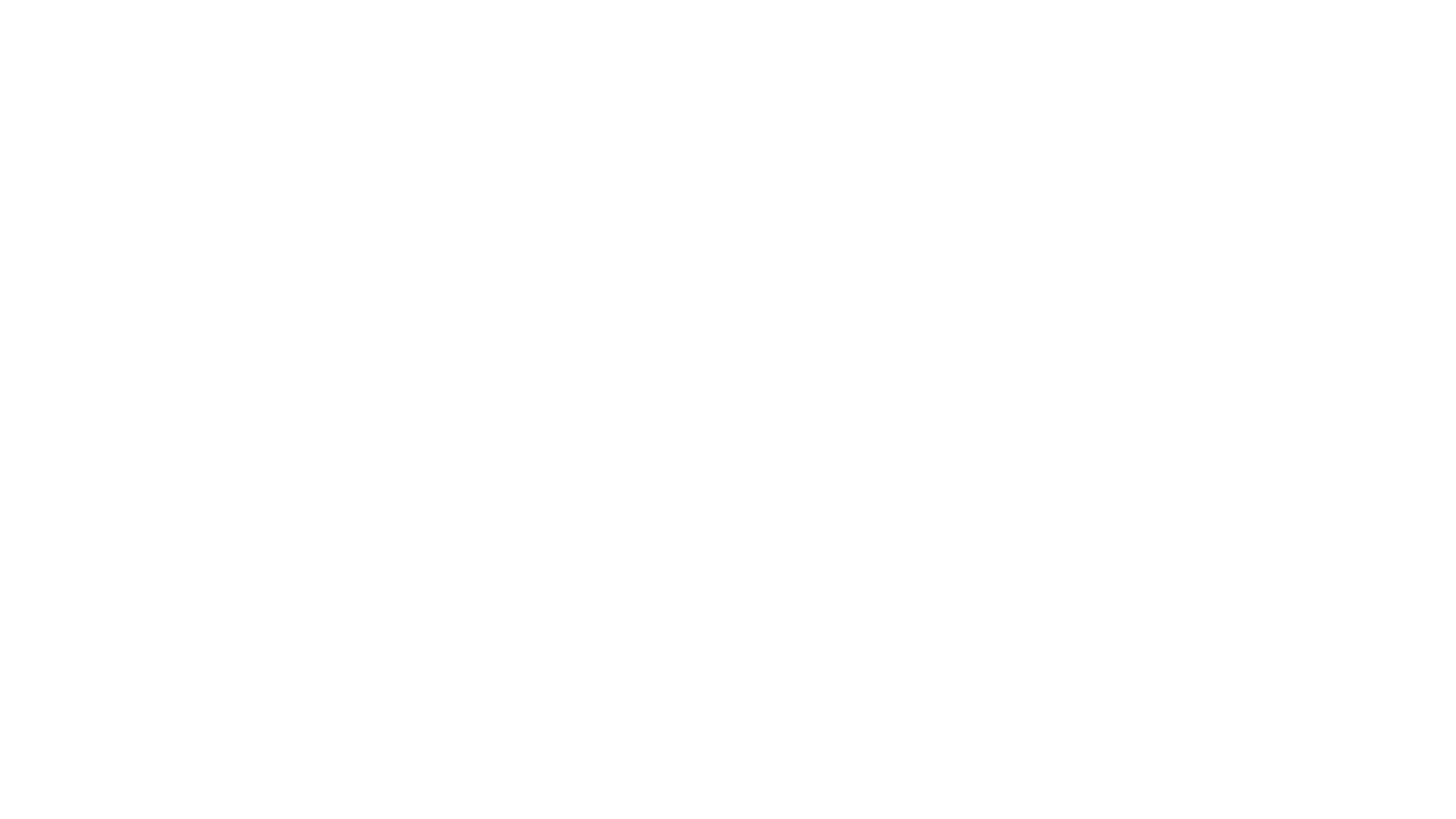 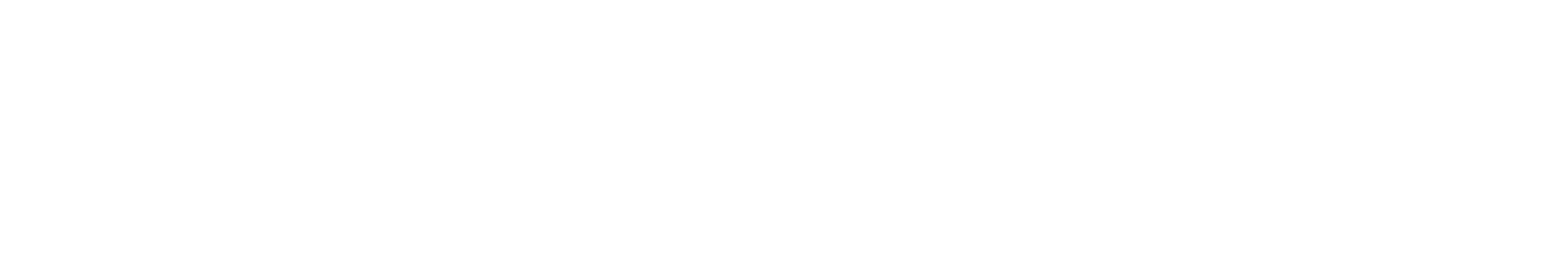 Our vision is to make Wales the place of choice for health, care and wellbeing innovation.
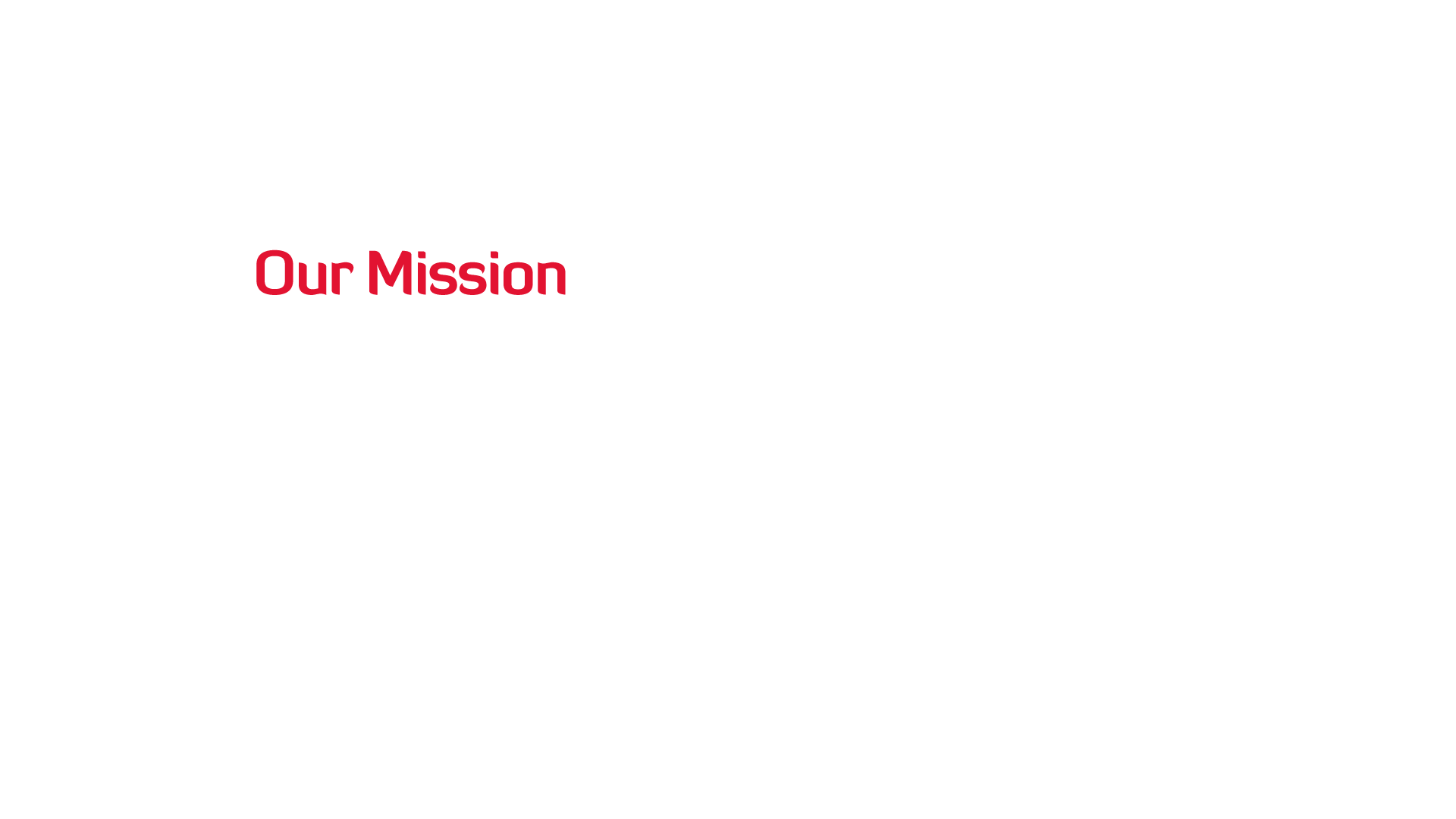 Our mission is to accelerate the development and adoption of innovative solutions for better health and wellbeing.
[Speaker Notes: Our vision and mission have been developed by our Board of Directors and endorsed by the Welsh Government.
 
Here is a short video to give you an insight into our work and our approach at the Life Sciences Hub Wales.]
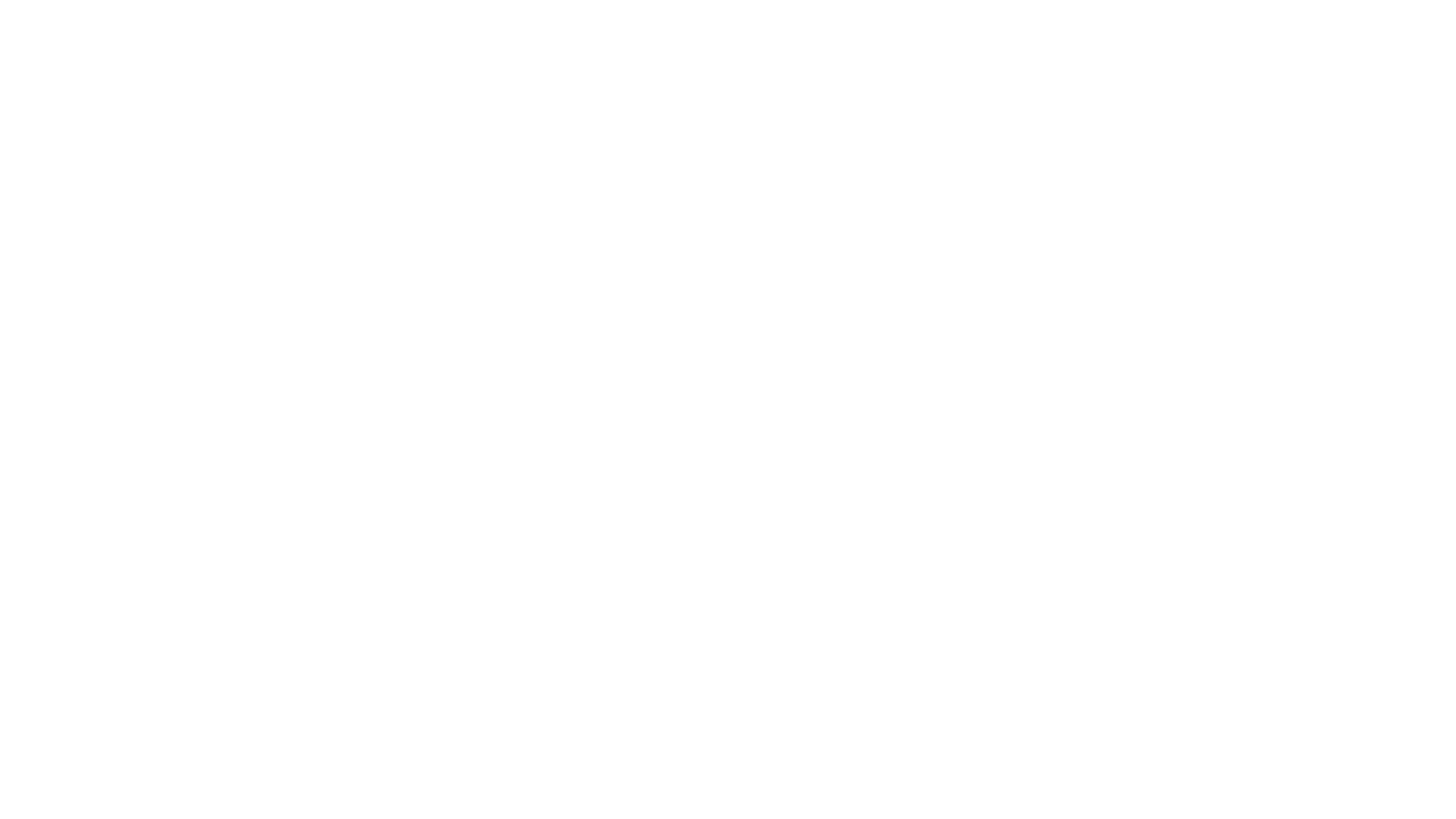 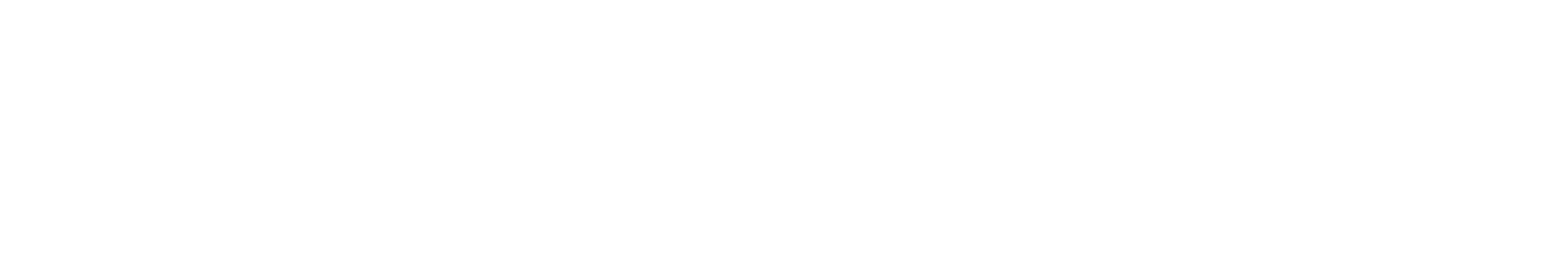 [Speaker Notes: The Life Sciences sector in Wales is strong. It employs more than 11,000 people in about 370 companies of different sizes – from start-ups to big blue chips.
 
We, in Wales, punch well above our weight in a global arena – particularly in regards to academic research in Welsh universities and the life sciences industry here. 
 
We are especially strong in:
 
Medical technology
Regenerative medicine
Diagnostics
eHealth
Pharmaceutical services
and neuroscience]
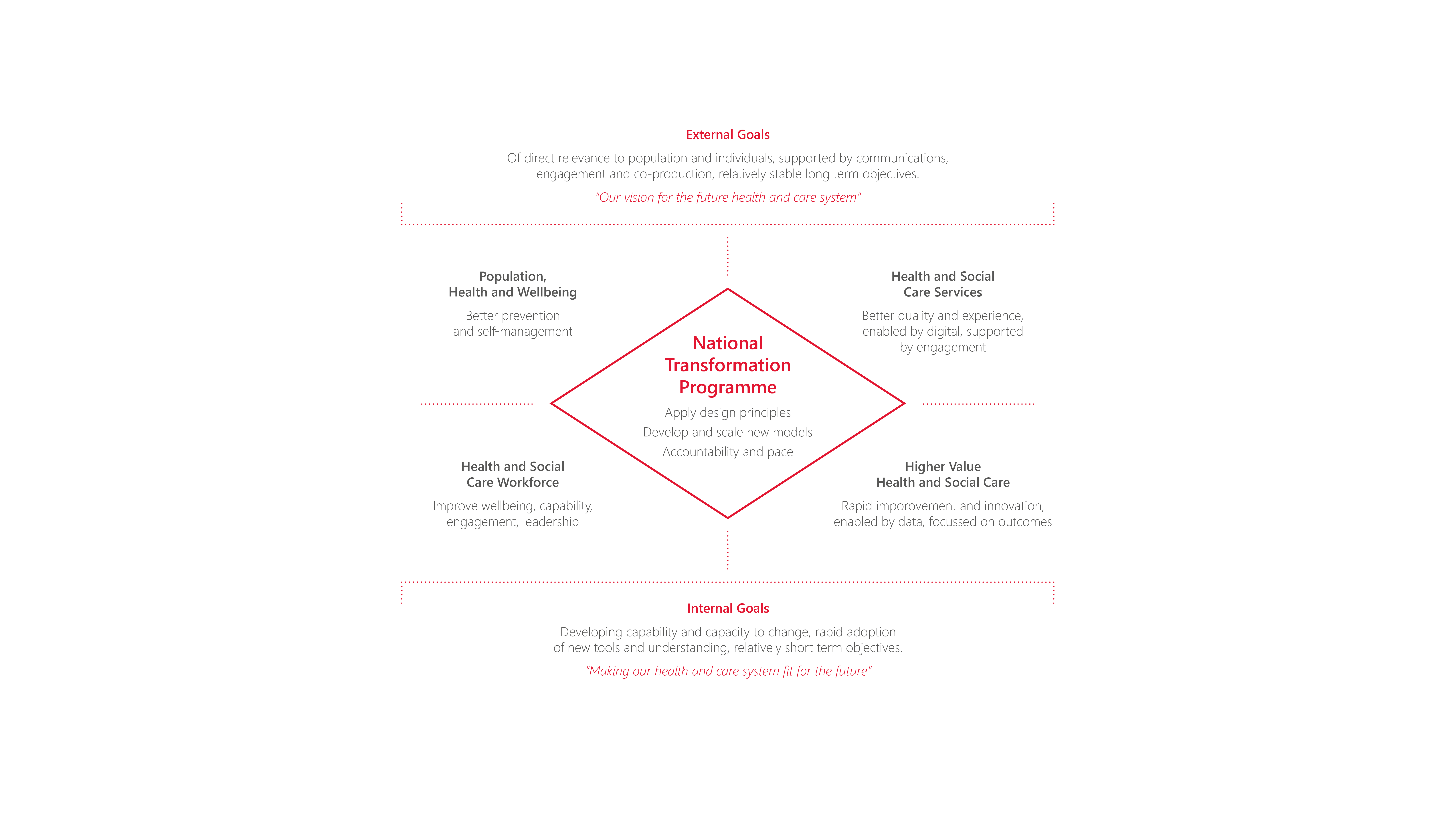 [Speaker Notes: Our vision and mission have been developed by our Board of Directors and endorsed by the Welsh Government.
 
Here is a short video to give you an insight into our work and our approach at the Life Sciences Hub Wales.]
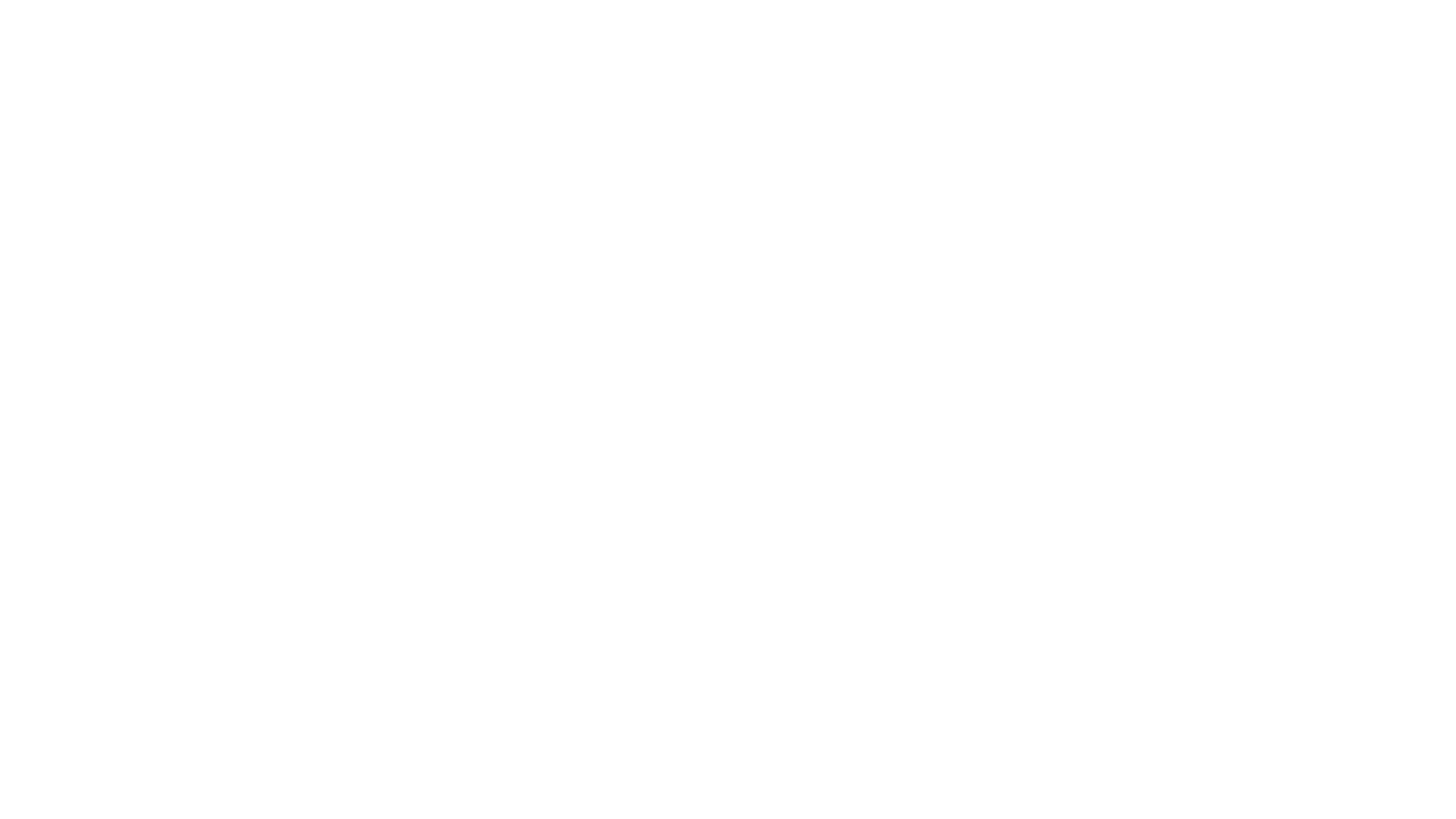 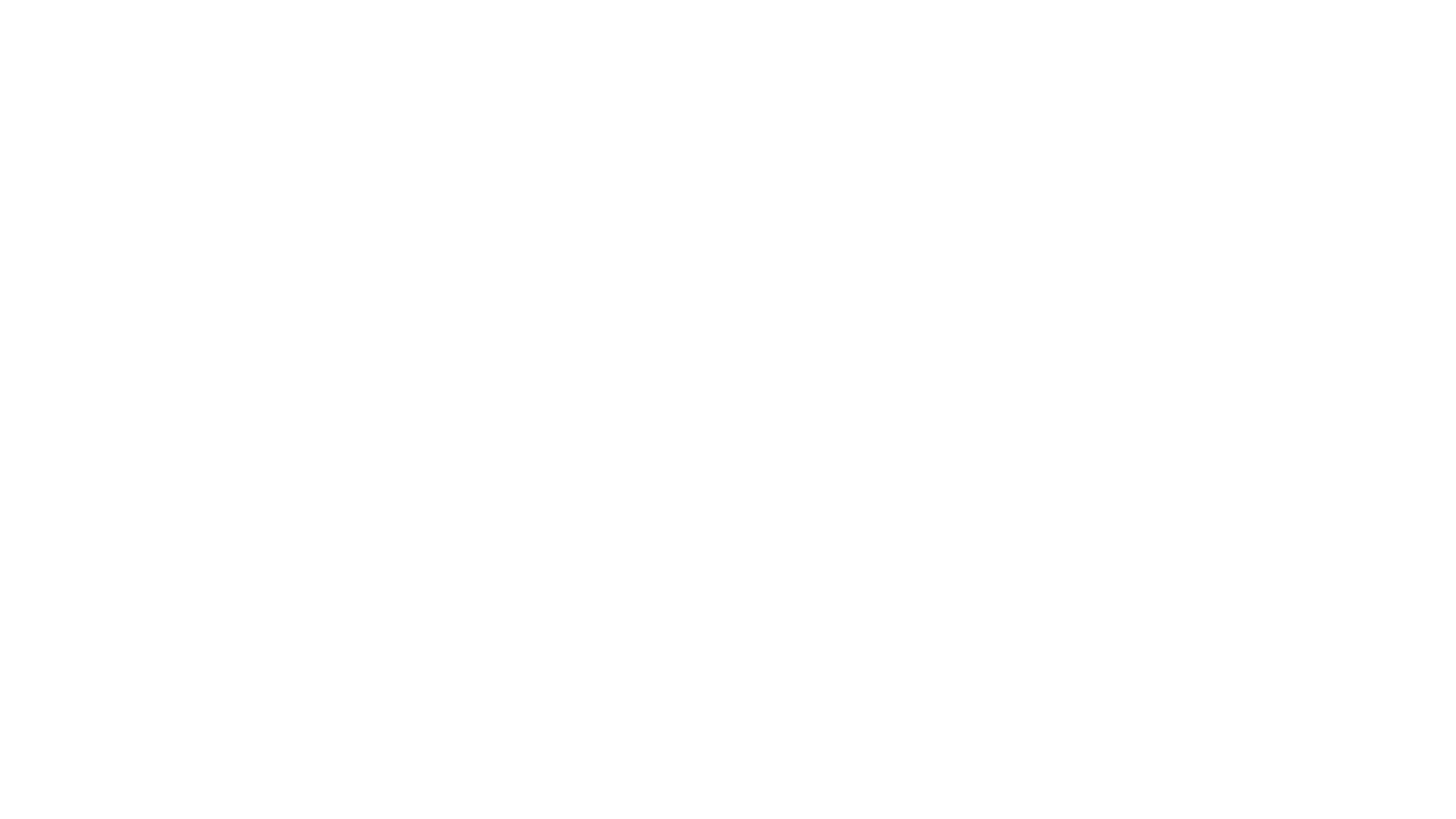 [Speaker Notes: NHS Wales needs to change to accommodate the needs of our people. The life sciences sector is strong. We need an organisation that can bring the two together in the most productive way.
 
And this is where we come in.
 
We are uniquely placed to drive the Government’s agenda in terms of health and social care and wealth generation.
 
But we needed to change to meet these needs too.
 
During the course of the past year we have refocused our strategic direction, moving from a membership-based organisation to an inclusive driver of positive change for communities throughout Wales.
 
We are convening our stakeholders to create opportunities for collaboration.
 
Our partners in Government, academia, NHS Wales and industry are working with us to improve healthcare systems, accelerate opportunities, deliver enhanced patient benefits, grow business and create sustainable employment.
 
Through driving innovation and enabling industry and the NHS to collaborate more easily, we can make a positive difference to people across Wales.]
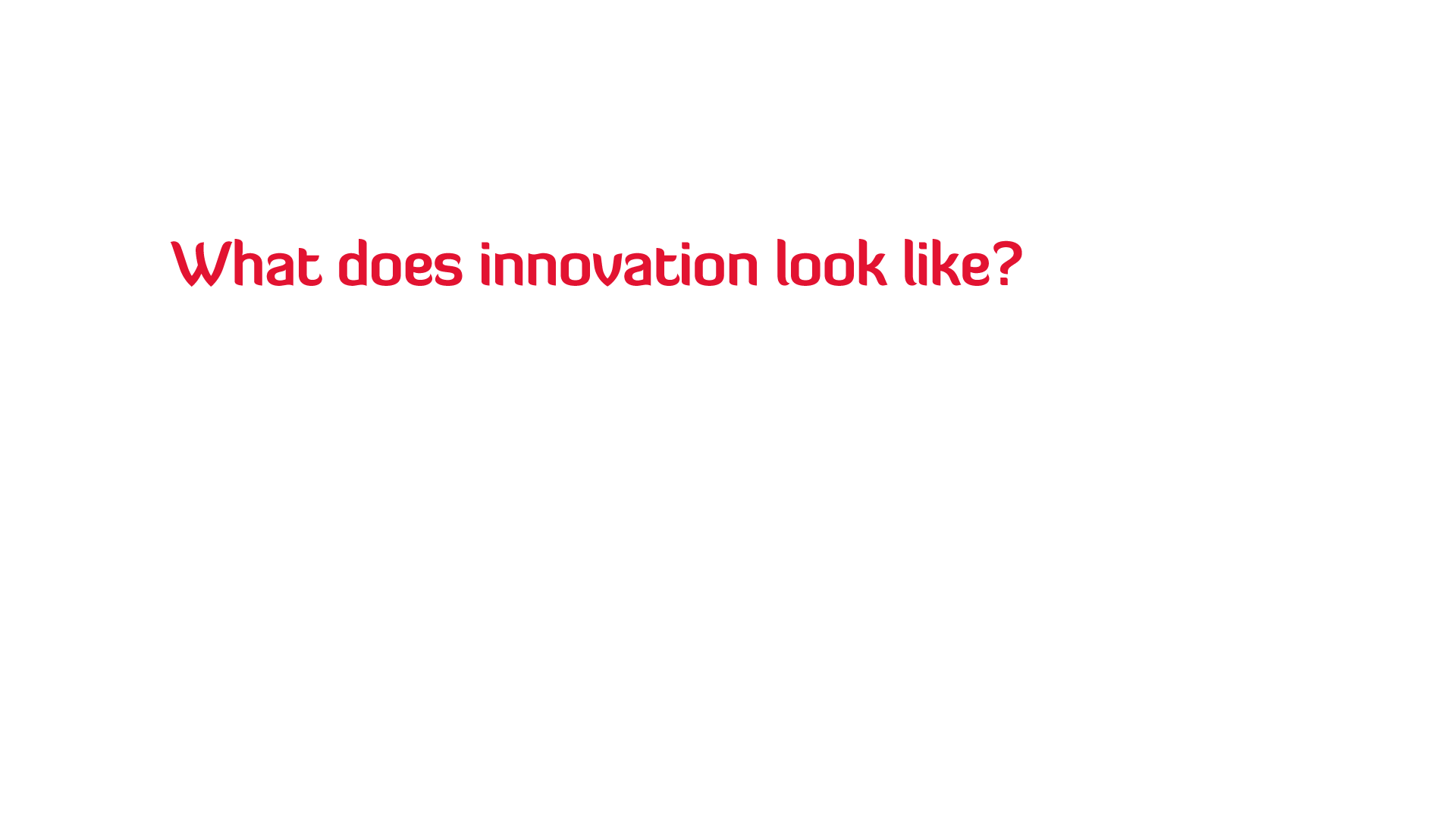 [Speaker Notes: So driving and supporting innovation is an important part of our work.
 
But what is innovation?
 
Innovation in the Life Sciences sector can reveal itself in many forms. It could be a revolutionary new medicine – perhaps a targeted and tailored treatment such as those being developed in the cell and gene therapy arena. 
 
Or it could be a simple idea that could greatly impact the efficiency and operation of an environment such as a hospital. 
 
For example, what if equipment and even people could be barcoded? Wouldn’t it help hospital efficiency if the x-ray room knew Mrs Jones was delayed in the MRI suite by ten minutes and there was time to fit in another patient for a scan? Or if orthopaedics knew that there were an extra four wheelchairs sitting unused on ward 4 of the north wing? 
 
Innovation comes from great ideas – and we believe great ideas can come from everywhere. That is why we’re investing in our infrastructure and systems to maximise stakeholder engagement; while also weeding out the ‘not so good’ ideas.]
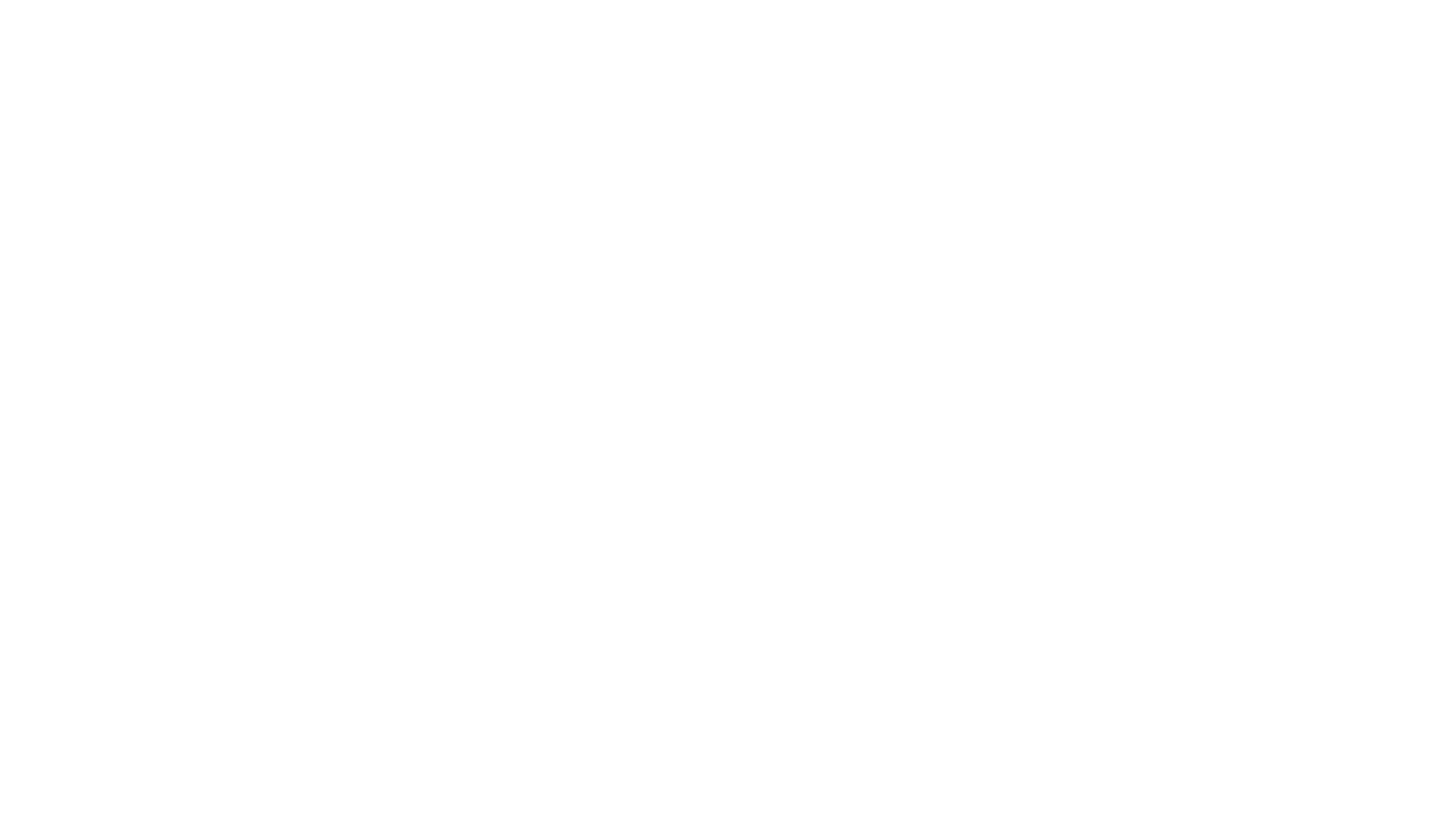 Recruit talent
Develop programmes
Grow opportunity pipeline
Build infrastructure
Engage stakeholders
Enhance communications
[Speaker Notes: The refresh of our strategic priorities has led to a refinement and updating of our operational plan.
 
The first step has been to make sure we have the people in place to deliver on our commitments. So a lot of our work over recent months has focused on recruitment, including the appointment of our new Board of Directors, senior leadership team and key personnel at every level of the organisation.
 
We have also been working hard to develop our programmes. These include industry and NHS Wales engagement, Bid Development, a range of events and specialist programmes such as the Digital Health Ecosystem for Wales and ACCELERATE.
 
Our opportunity pipeline looks to capture great ideas, accelerate opportunities for innovation and build our programmes. This has involved everything from something as simple as providing desk space (and expertise) in our offices for a start-up, to supporting businesses in finding and exploiting external funding opportunities.
 
To make sure we can properly support our programmes, we have been investing in our digital infrastructure. This includes updating our website, our customer relationship management systems and our databases.
 
None of our objectives could be achieved without collaboration with our partners and stakeholders in industry, NHS Wales and academia. Building these relationships is important to us – and I am delighted by the warm and open dialogues we have already been enjoying with the Health Boards and Trusts of Wales, with many businesses and with so many of our universities. I’m looking forward to growing this further. 
 
Raising our profile and making sure we communicate our aims is also an important part of our day-to-day operation. Our communications strategy includes the development of our website, as well as a full programme of events designed to raise awareness and provide networking opportunities.]
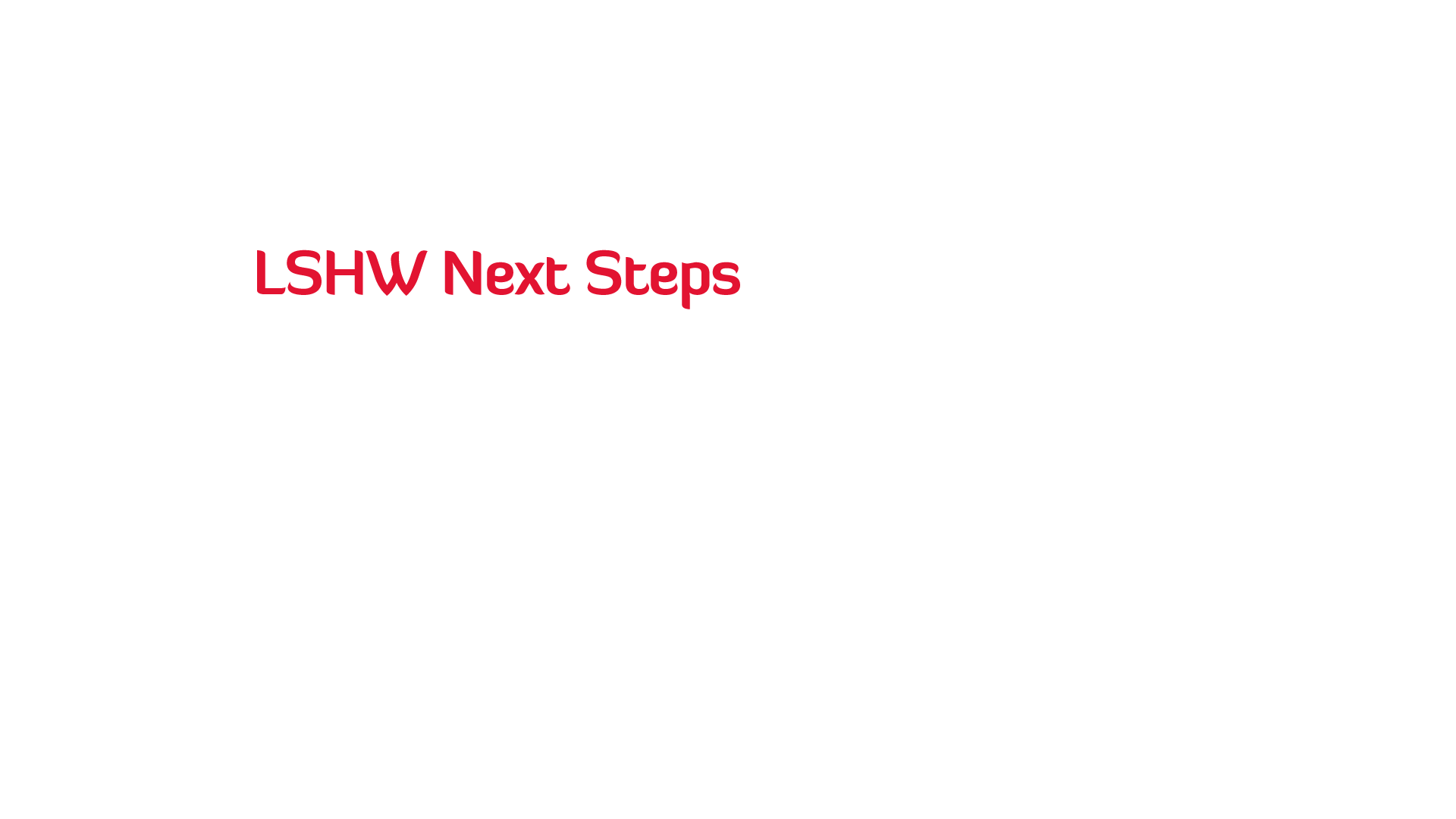 [Speaker Notes: We are now in a really good place to make the most of real opportunities. Are next steps are to grab these and go for it.]
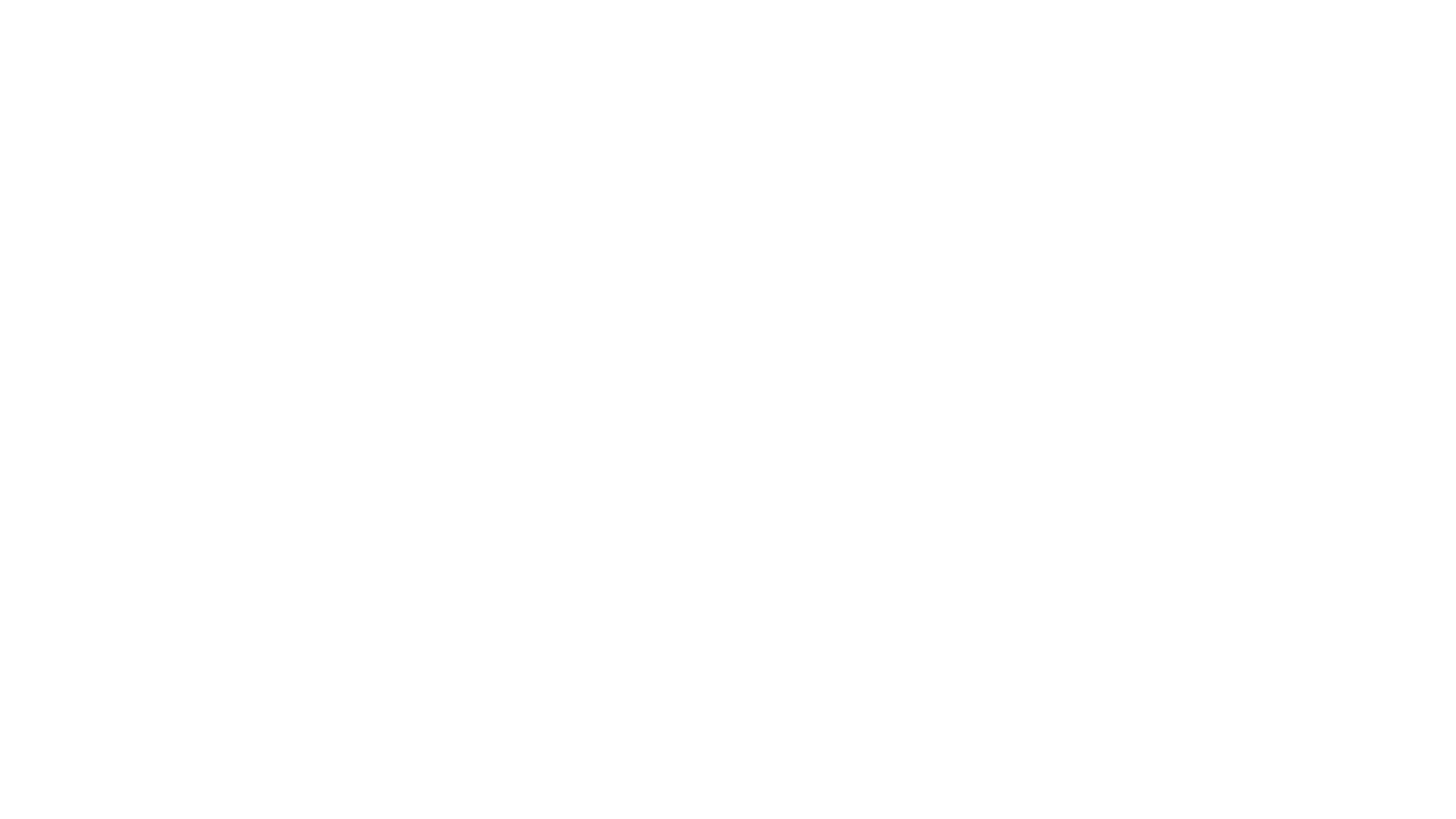 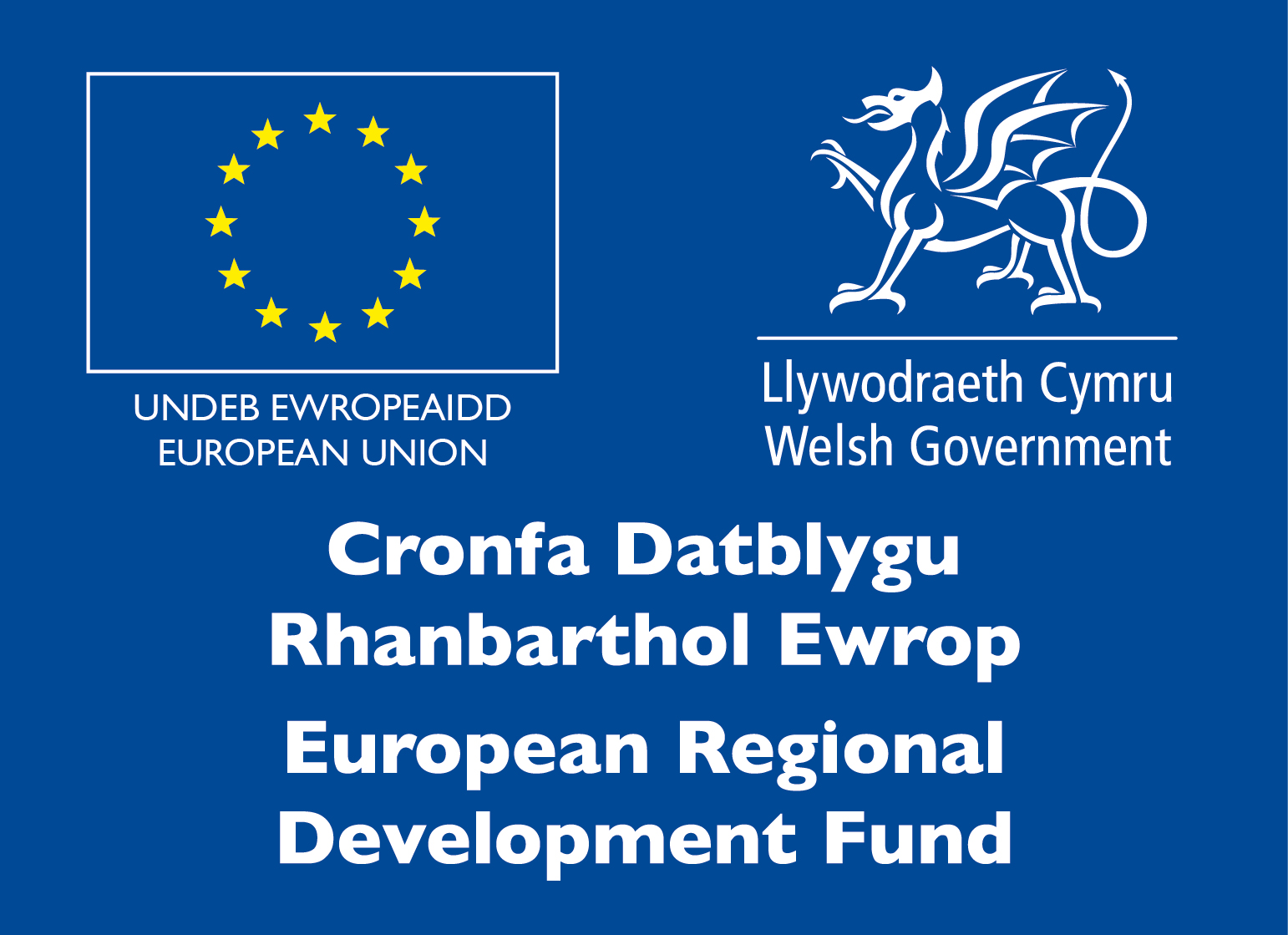 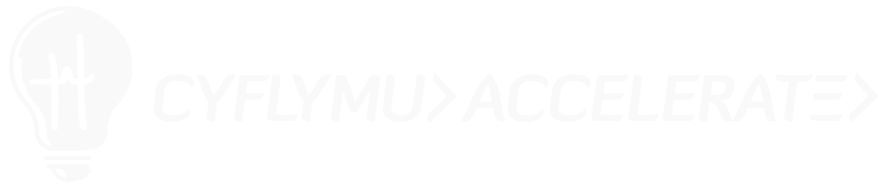 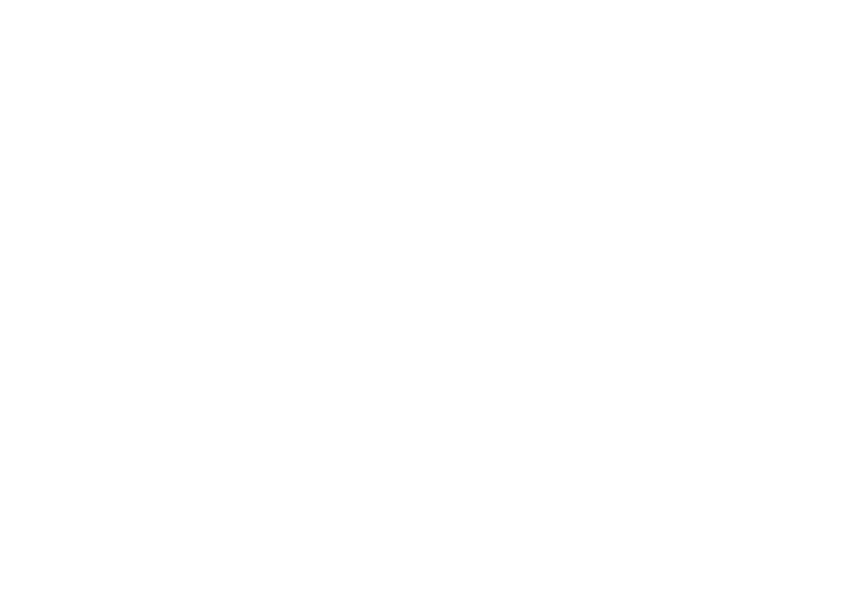 “With a growing and aging population, and increasing demands on our services, finding new and different ways to improve efficiency within the NHS is vital. 

System, process and product innovation is the best way to do this which is why this investment into the ACCELERATE programme is ground-breaking for Wales. 
 
Cardiff and Vale University Health Board look forward to working closely with the Life Sciences Wales Hub Wales throughout the ACCELERATE programme and more widely”.

— 
Len Richards,
Chief Executive Officer, Cardiff and Vale University Health Board
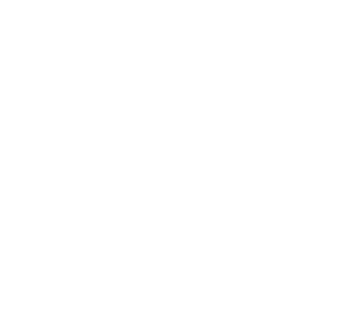 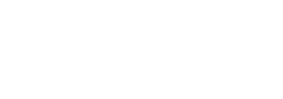 [Speaker Notes: So I have spent the first part of this presentation giving you an overview of the operation of the Life Sciences Hub – our aims and the steps we are taking to achieve those aims.
 
But I also wanted to take the opportunity to tell you a little more about one of our programmes, as I think this is a really good way of illustrating our work and demonstrating how our new strategic direction is actually working in practice.
 
So ACCELERATE is a programme that we are leading in collaboration with Cardiff University, Swansea University and the University of Wales Trinity Saint David. 
 
And as you can see in this quote from Len Richards from Cardiff University, its focus is on finding ways to improve efficiency within the NHS.]
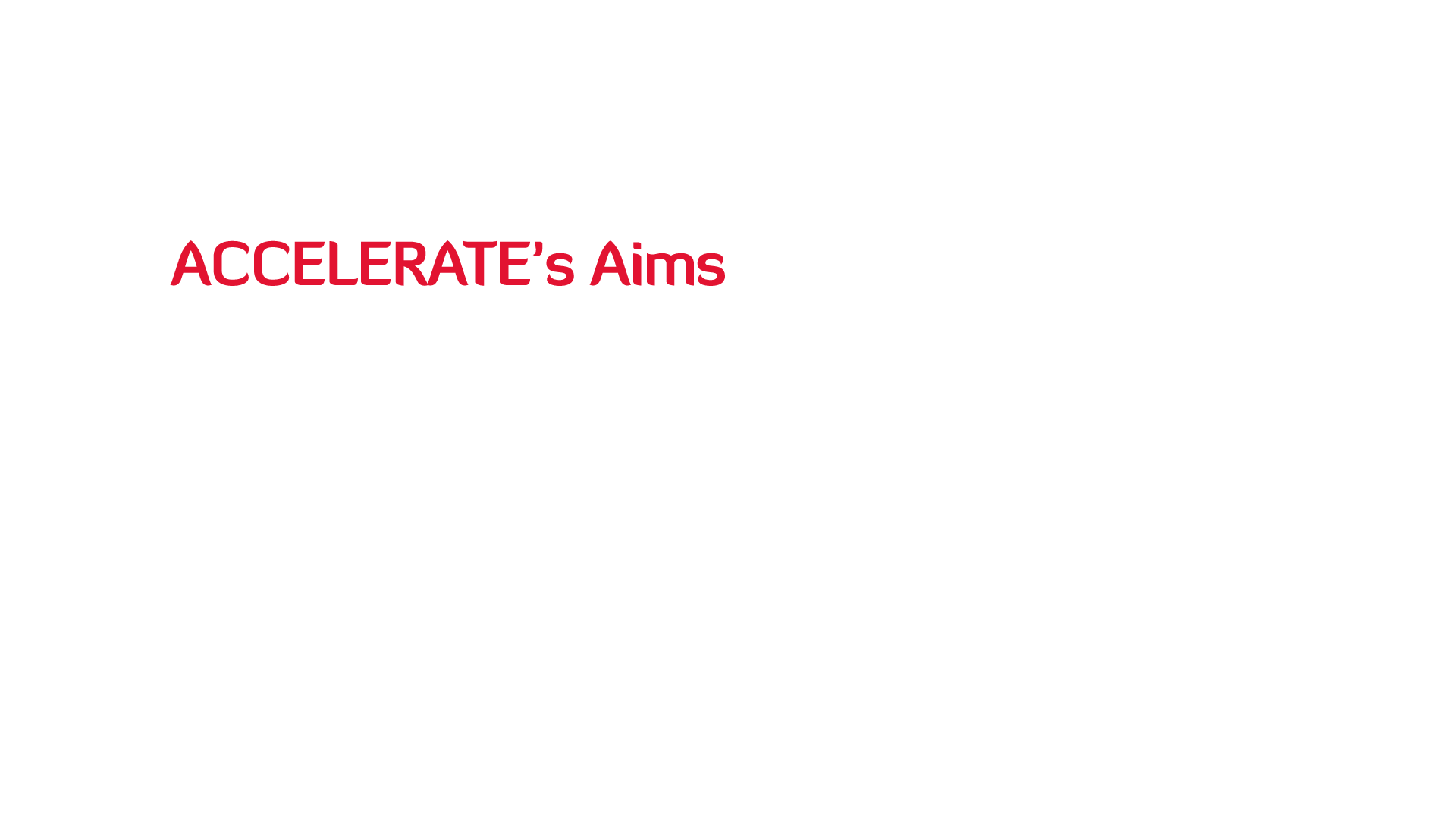 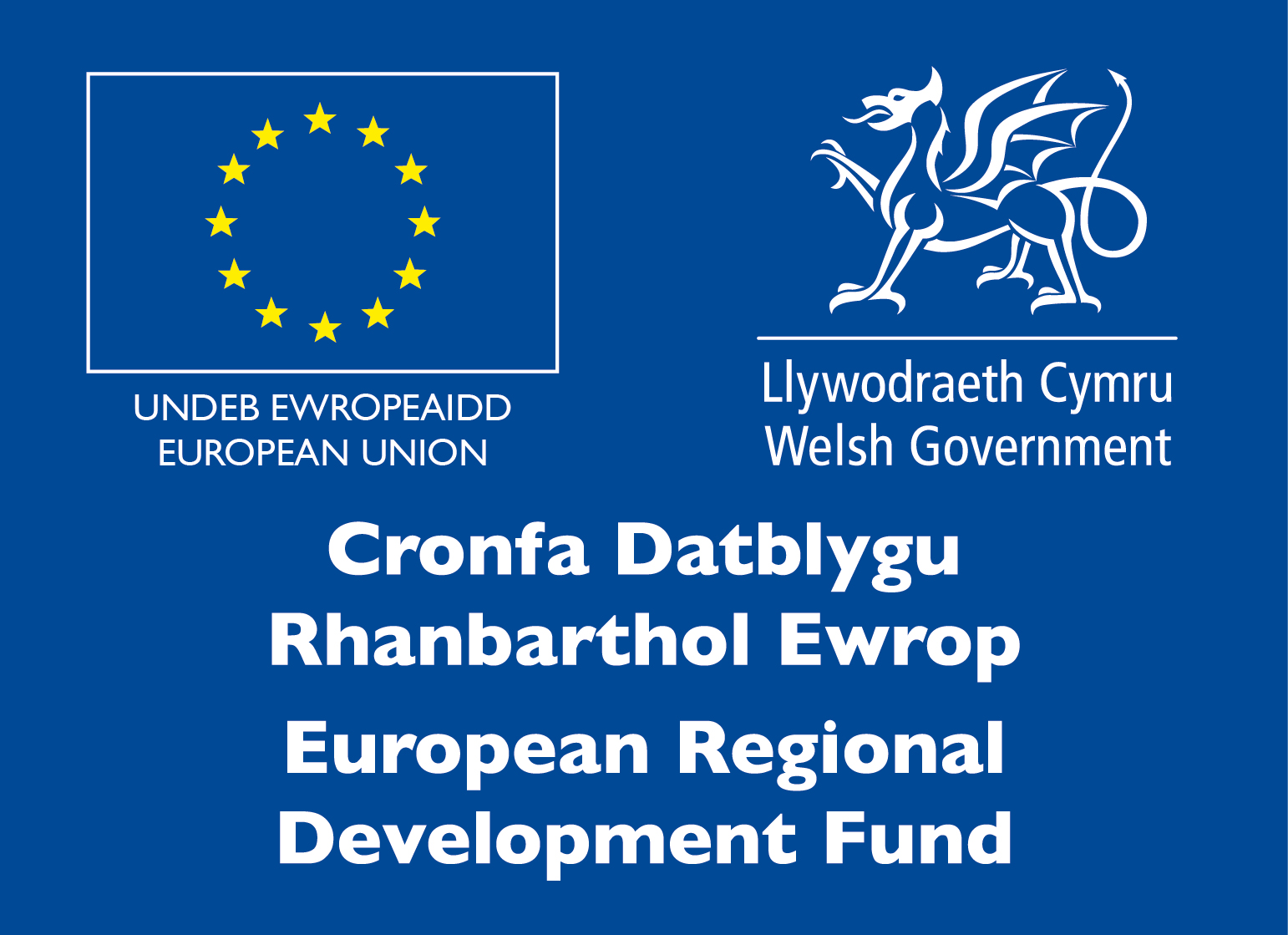 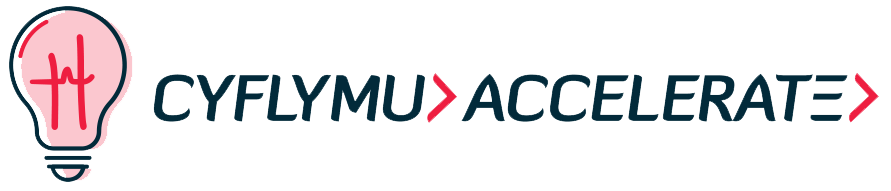 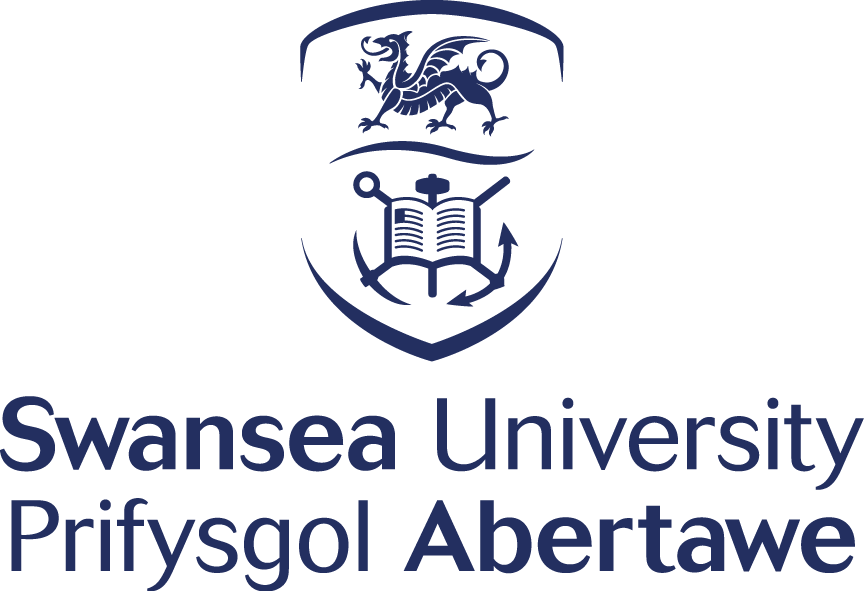 To support and accelerate the translation of ideas from the health care system into new technology, products and services
 
To accelerate the deployment and adopting of new technology, products and services into health and care, to create lasting economic value in Wales
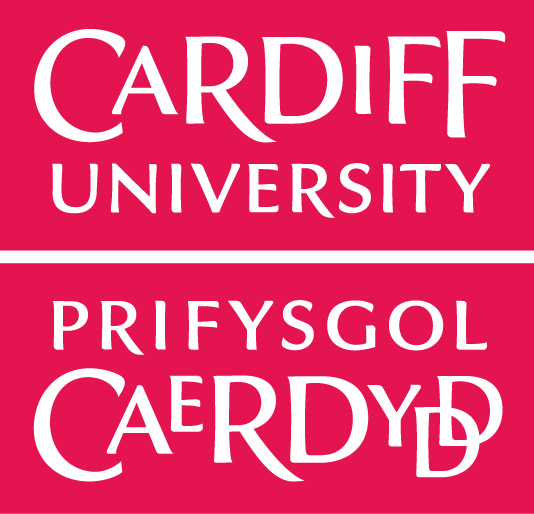 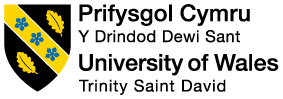 [Speaker Notes: ACCELERATE is a two-way process – looking directing at improving efficiency and services within the NHS as well as supporting industry.]
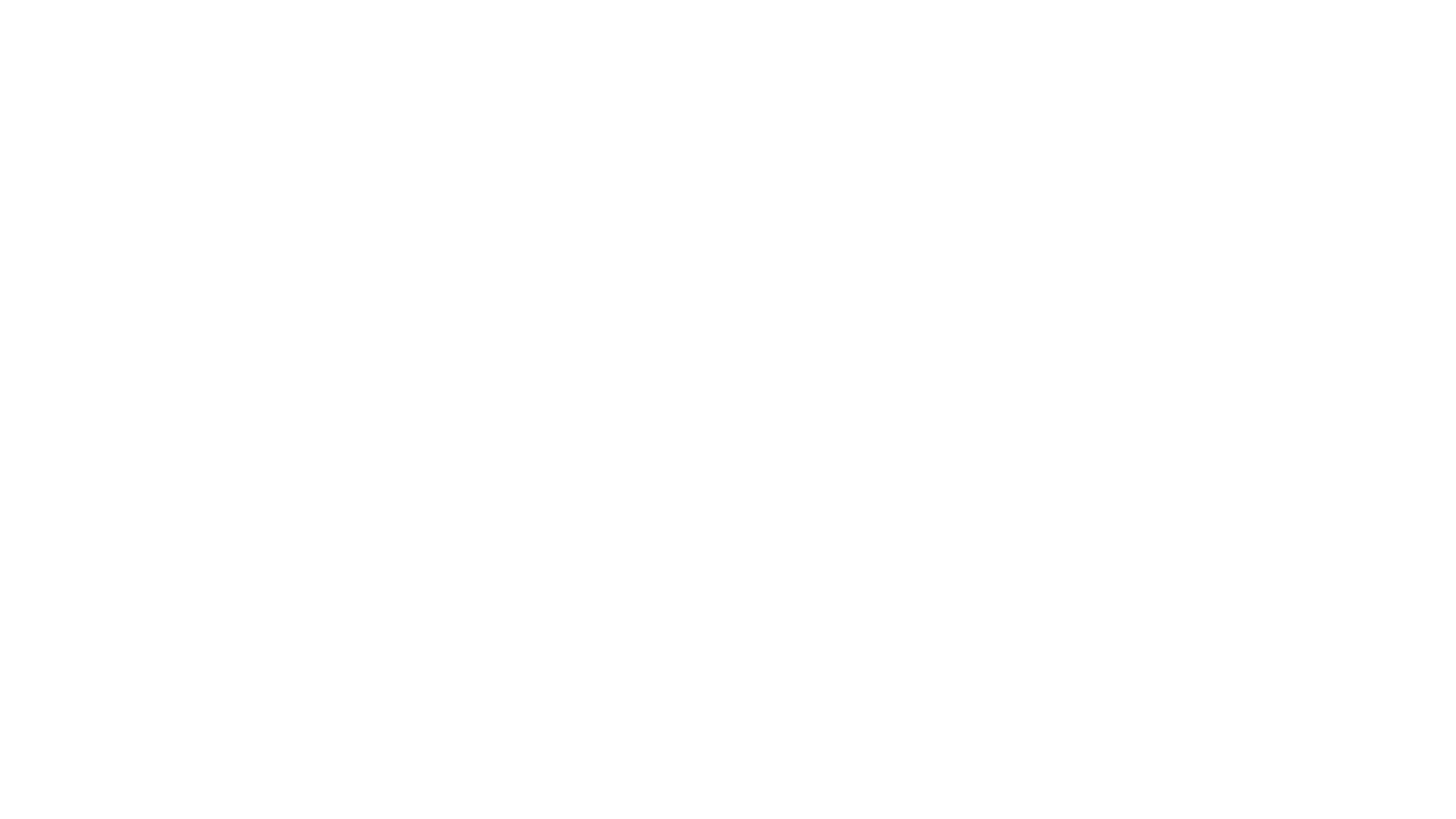 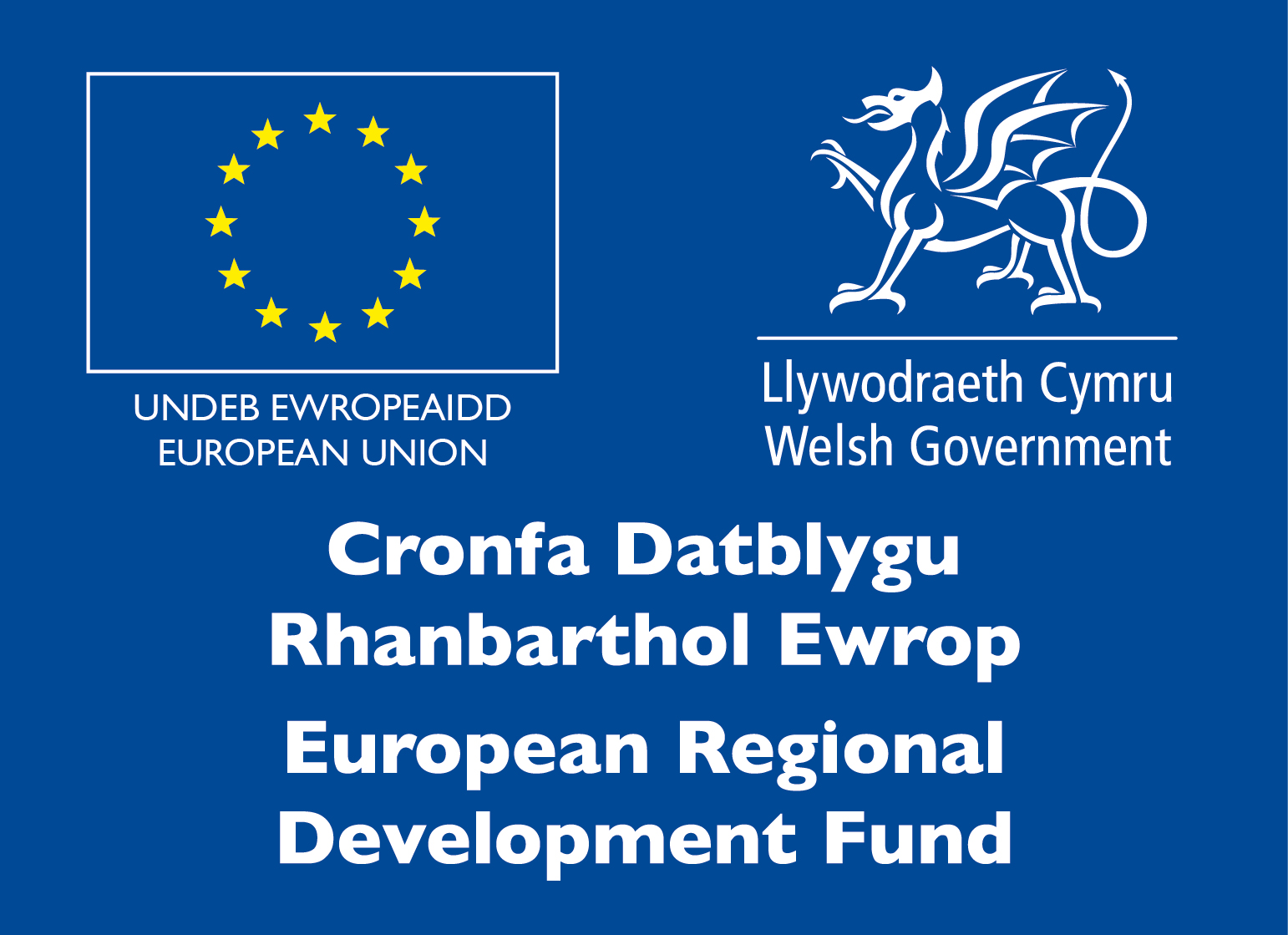 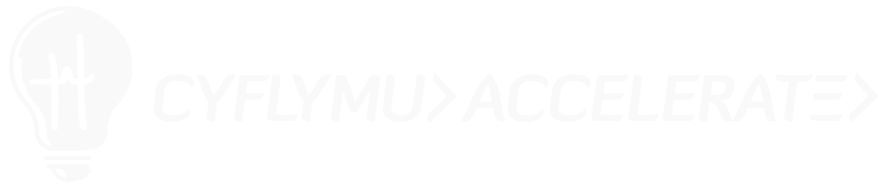 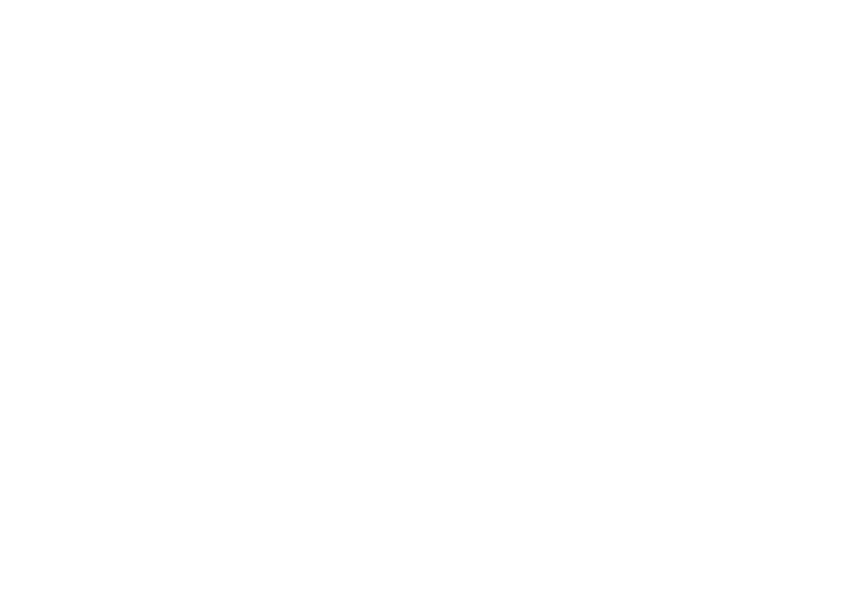 Speeding up the translation of ideas into solutions
 
£24m programme
Co-funded by the Welsh European Funding Office European Regional Development Fund and Welsh Government’s Health and Social Services Group

Life Sciences Hub Wales to act as central point to convene stakeholders: bringing clinicians and innovators together
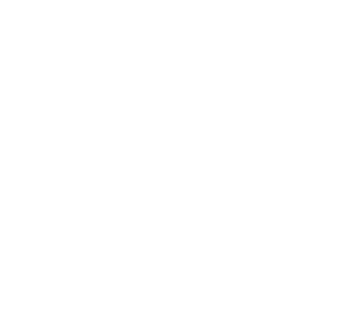 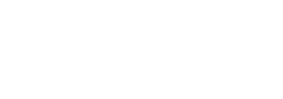 [Speaker Notes: ACCELERATE has a good budget and a structured, focused approach led and co-ordinated by the Life Sciences Hub Wales.]
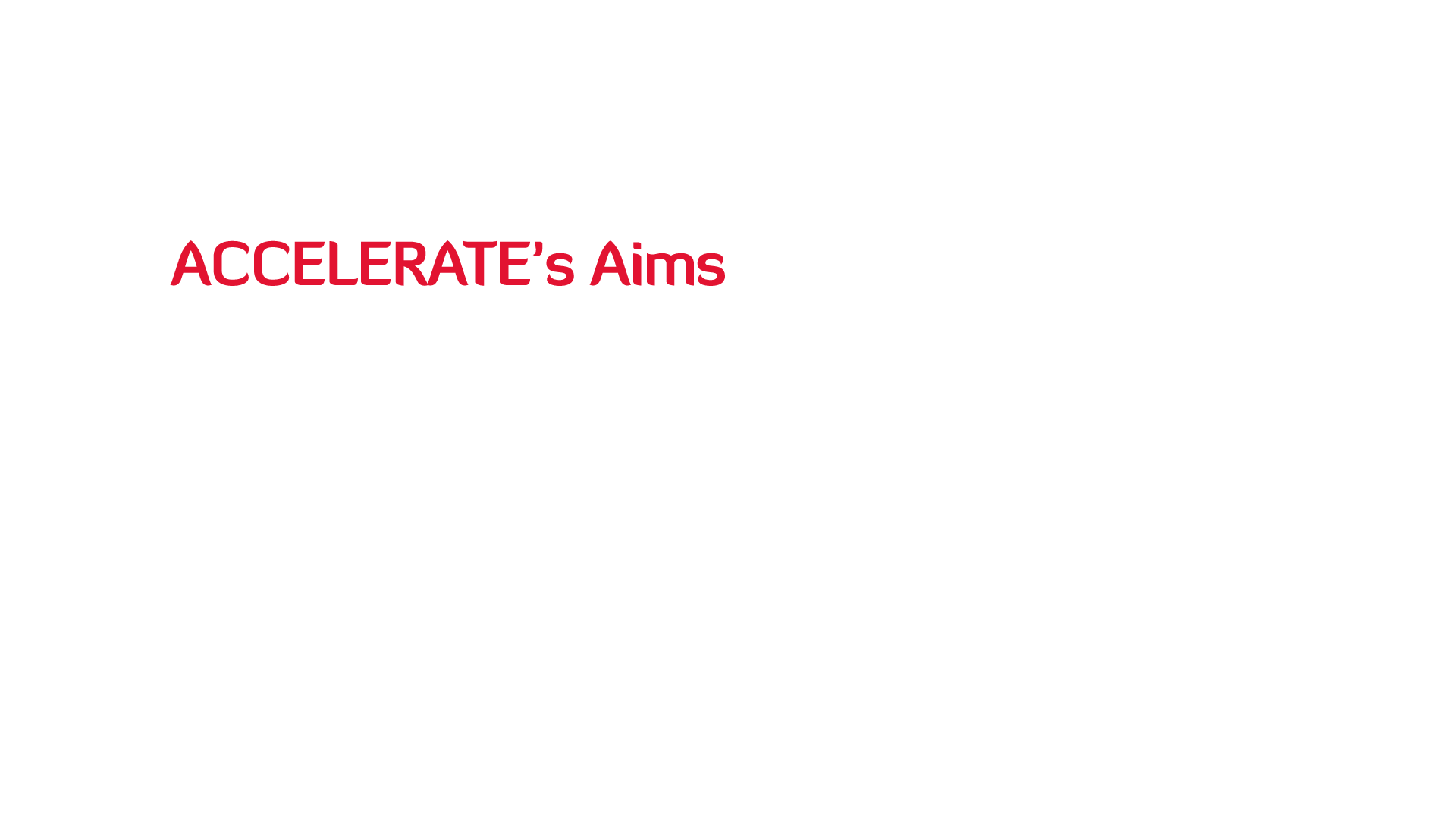 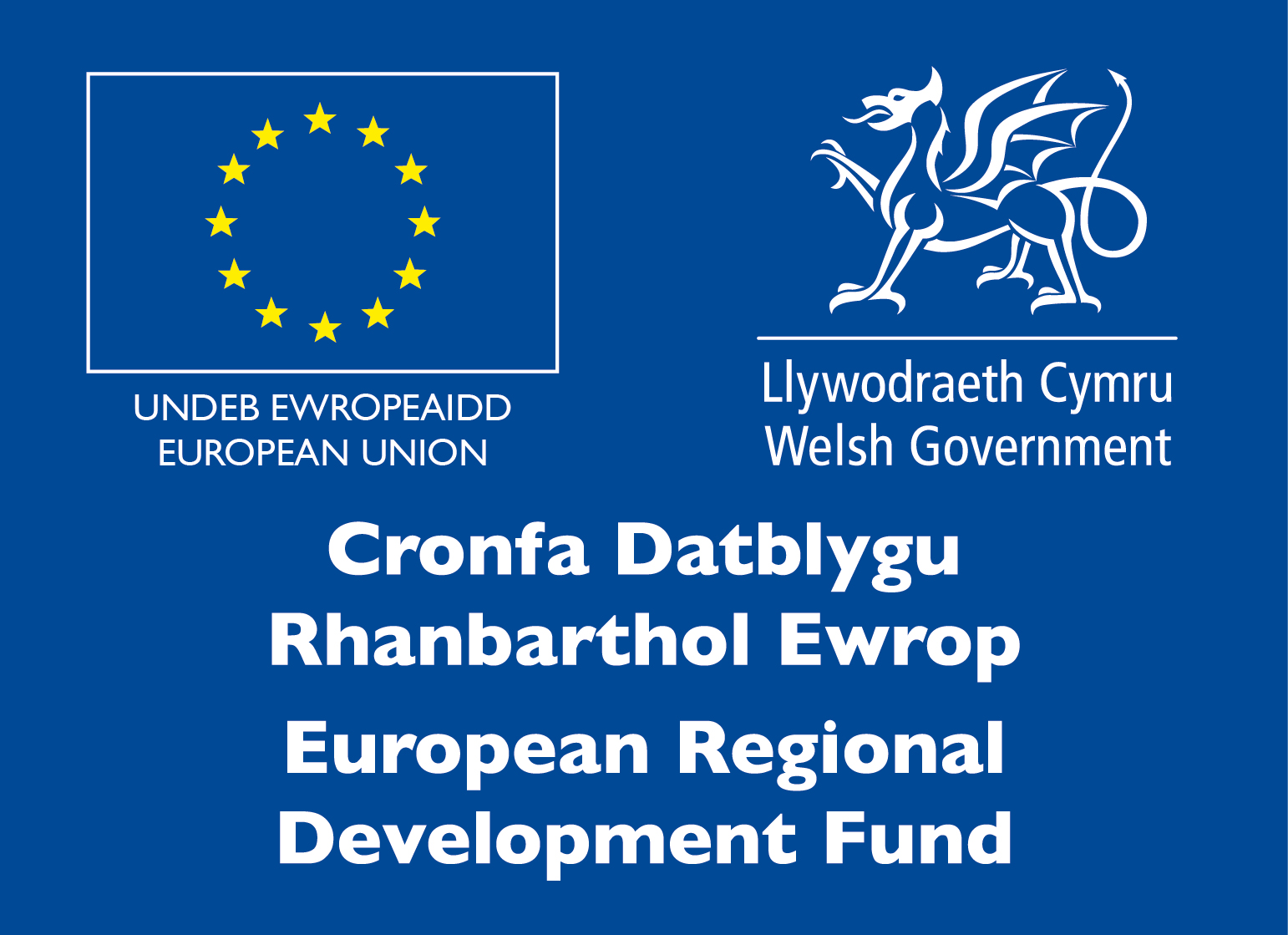 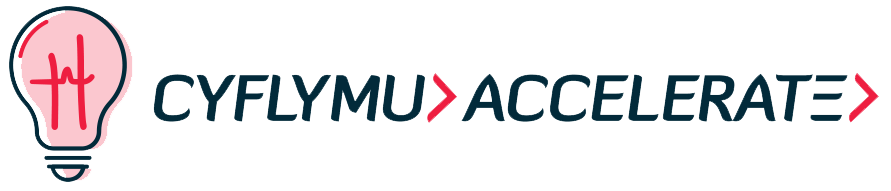 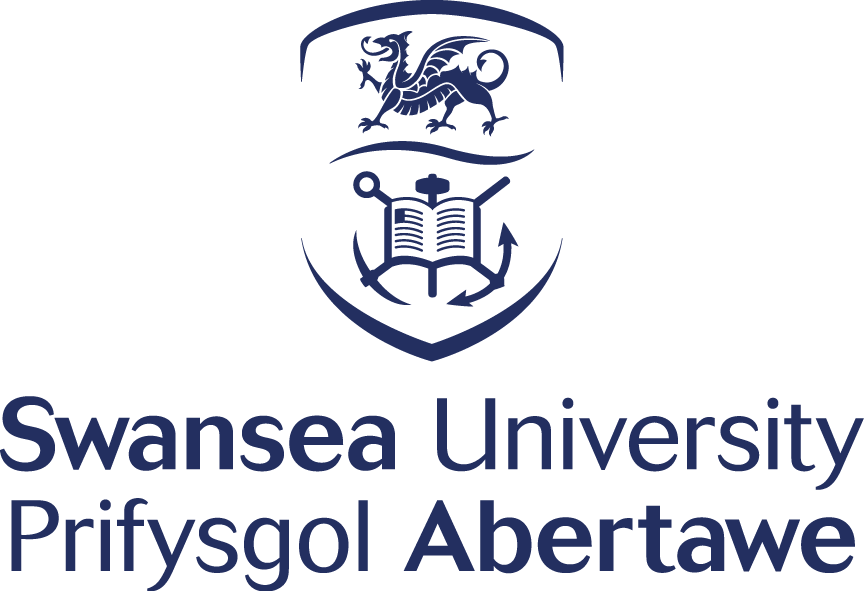 Operational process:
 
Collaborative innovation model 
Living laboratory 
Managed pipeline that is responsive to clinical need.
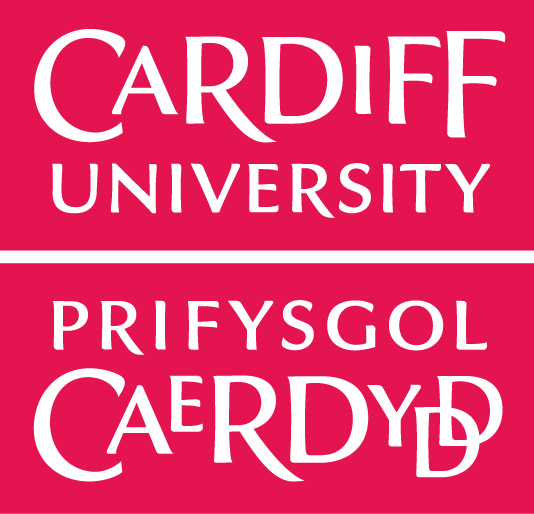 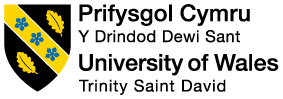 [Speaker Notes: True to its name ACCELERATE is a dynamic model that looks at ways of speeding up the process between identifying a need and the delivery of the solution for that need.
 
Using a collaborative innovation model, it provides a mechanism for clinicians to present health challenges externally, in a forum where those needs are heard by innovators who have the tools and resources to address them.
 
The living laboratory approach allows innovators to test, iterate and refine viable solutions in an agile way, in real life scenarios where possible, working alongside clinicians.
 
The managed pipeline is our major role – a bit like a matchmaker we make sure the best ideas that are truly responsive to clinical need – get in front of decision makers. It’s a two-way thing – the NHS can be both a source and a beneficiary of innovation.]
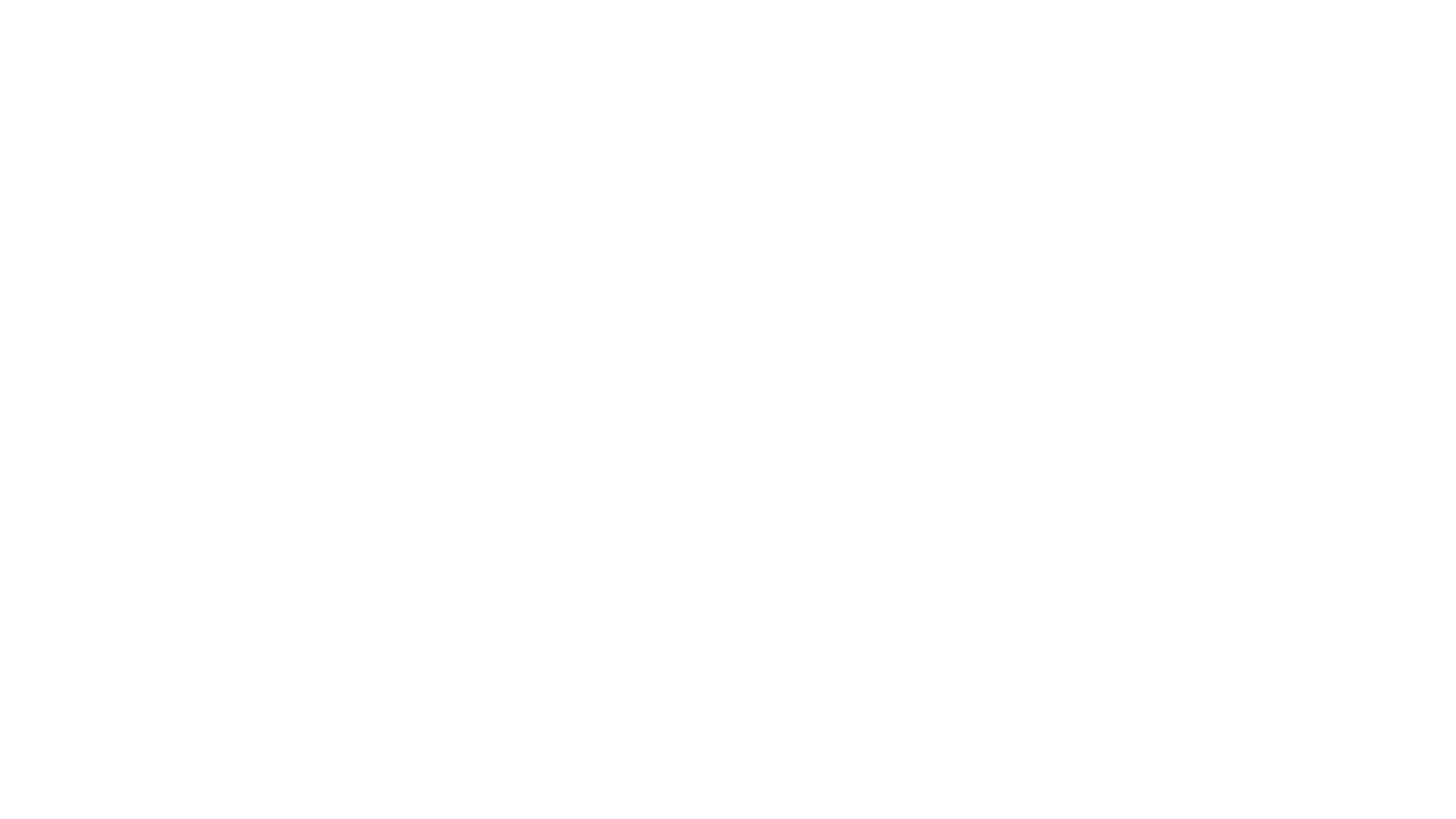 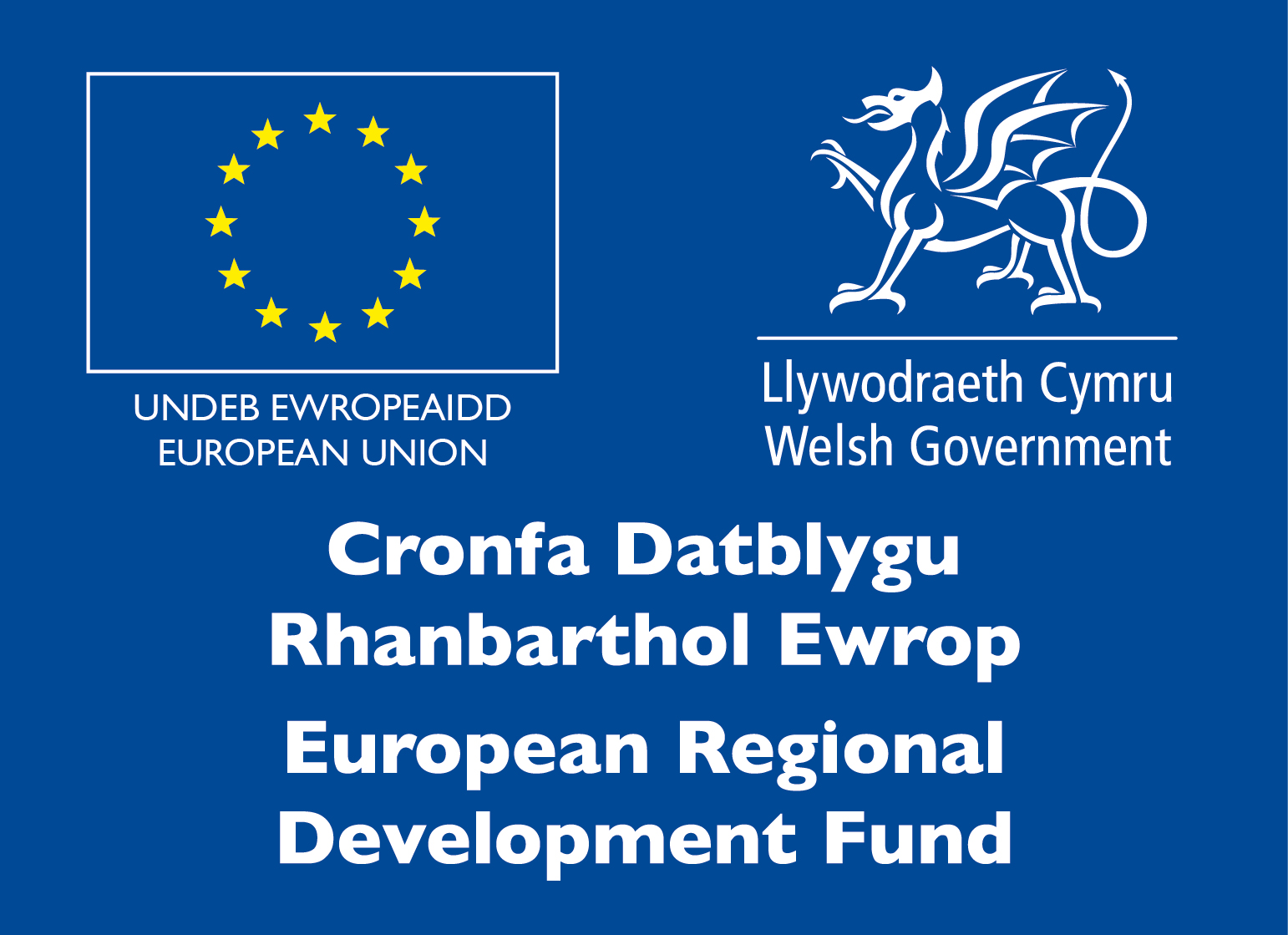 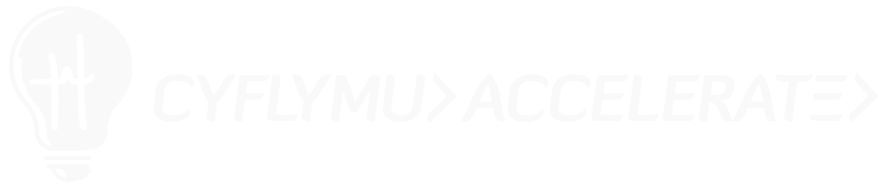 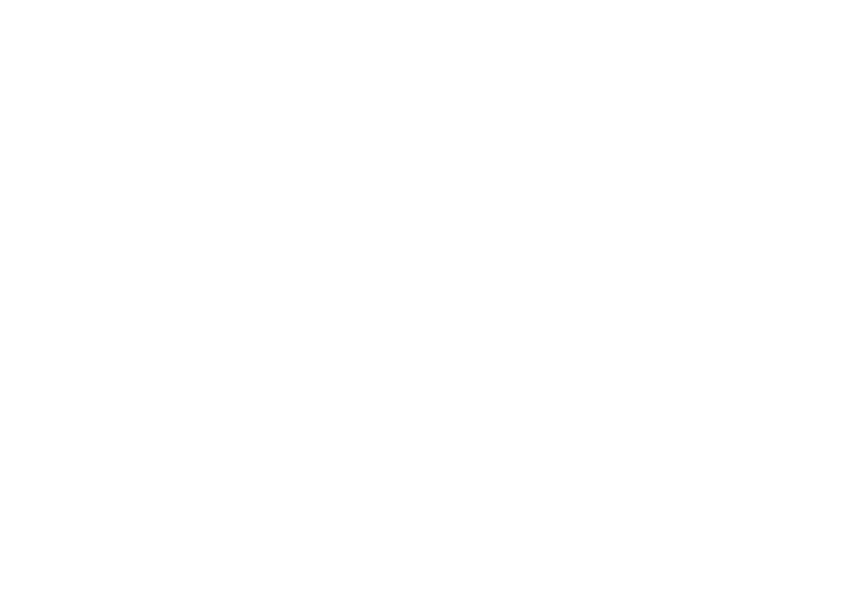 ACCELERATE will deliver targeted development projects through three thematic centres:
Health Technology Centre – led by Swansea University
Clinical Innovation Accelerator – led by Cardiff University
Assistive Technology Innovation Centre – led by University of Wales Trinity Saint David
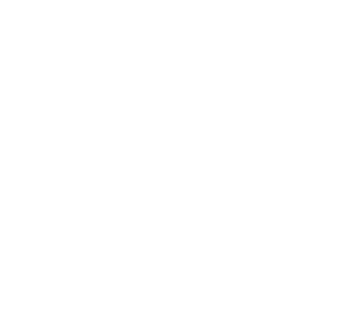 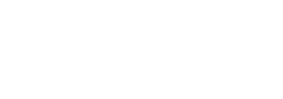 [Speaker Notes: ACCELERATE works out of the three university centres.]
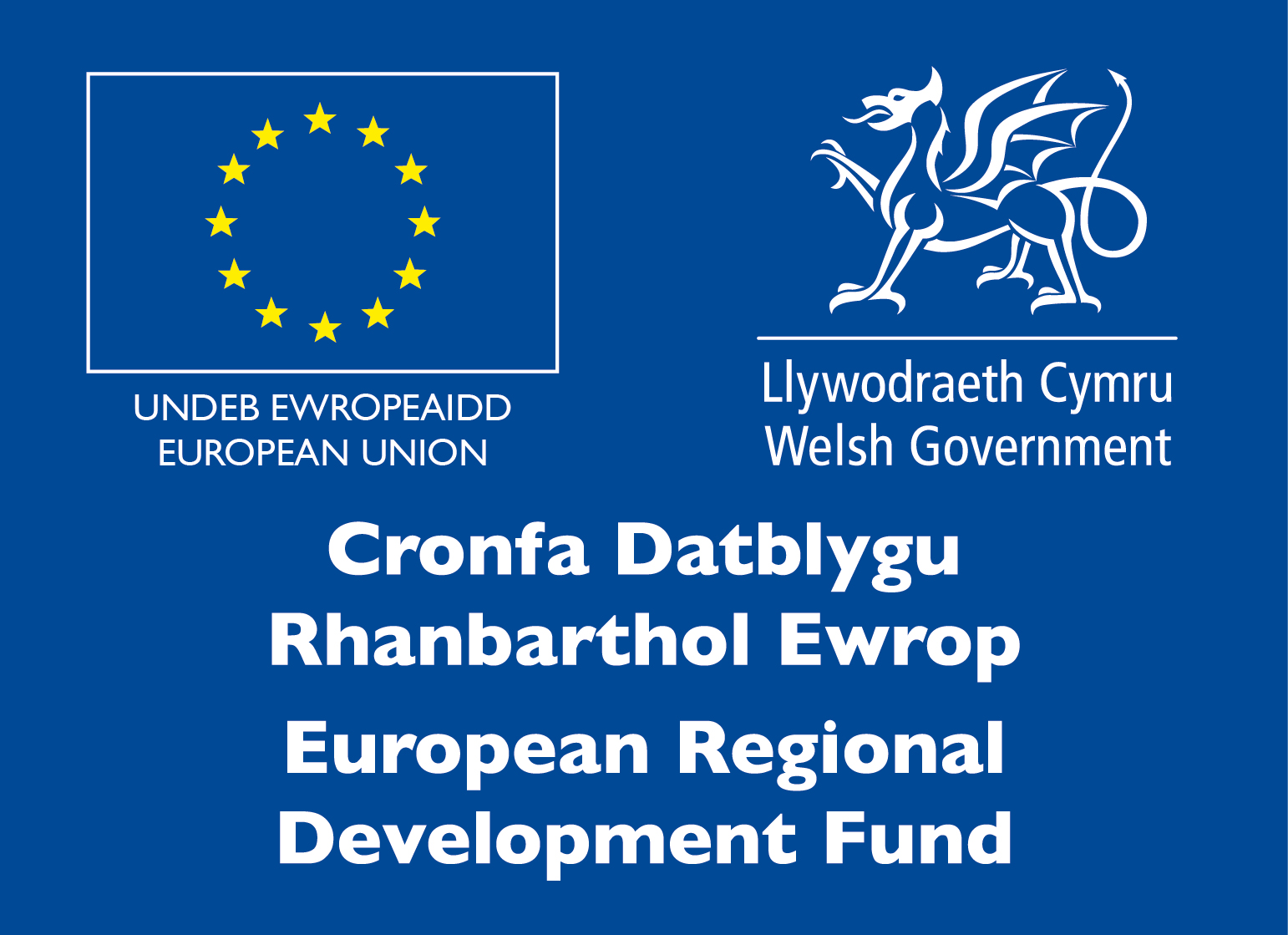 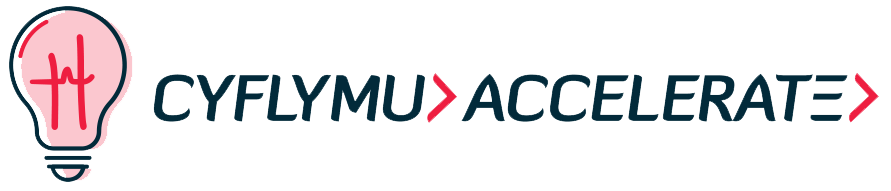 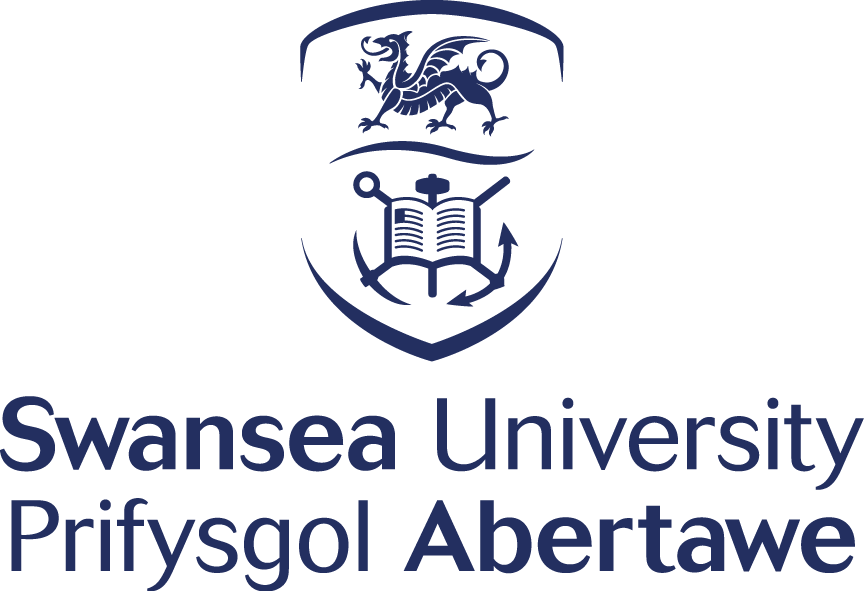 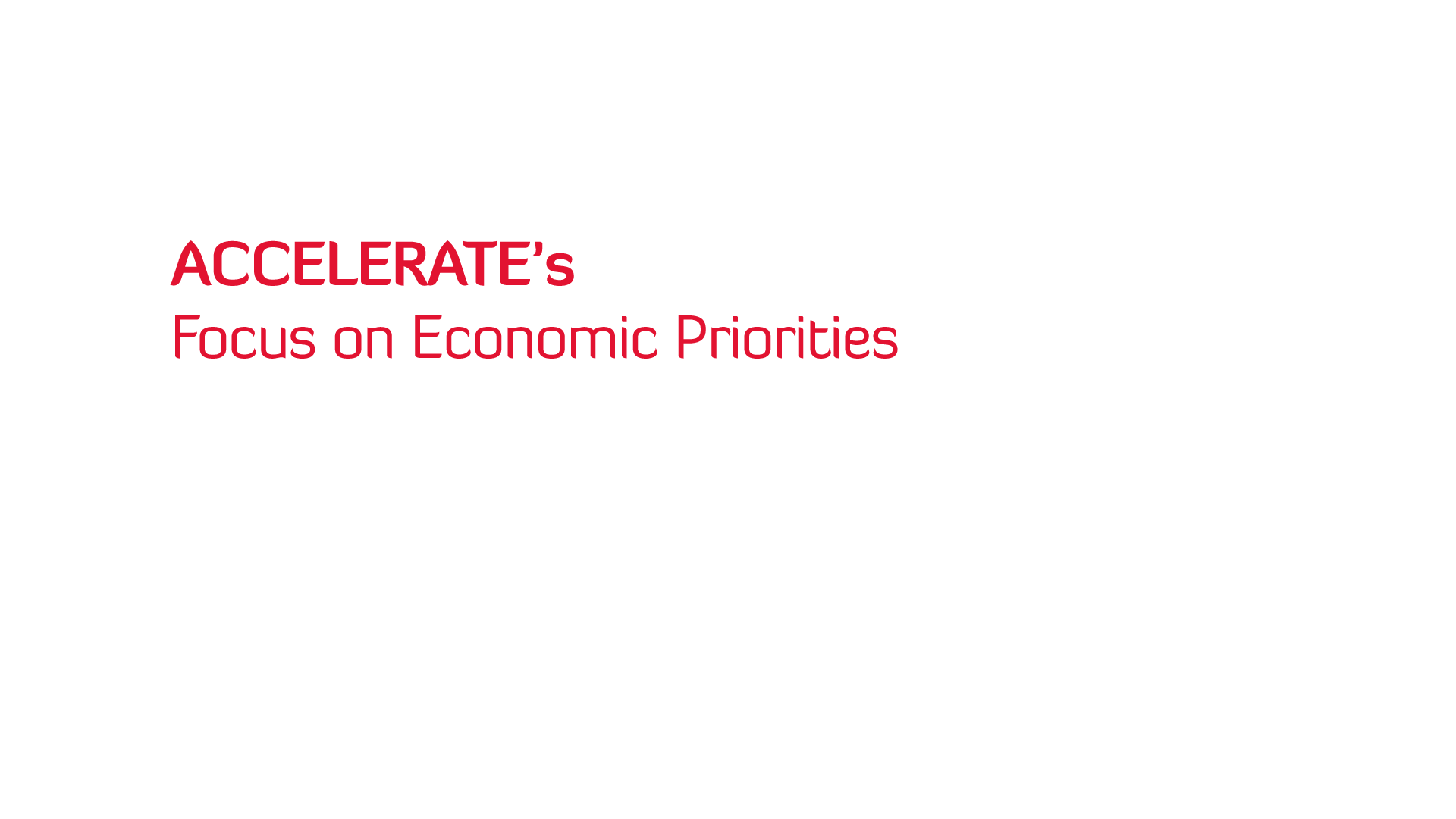 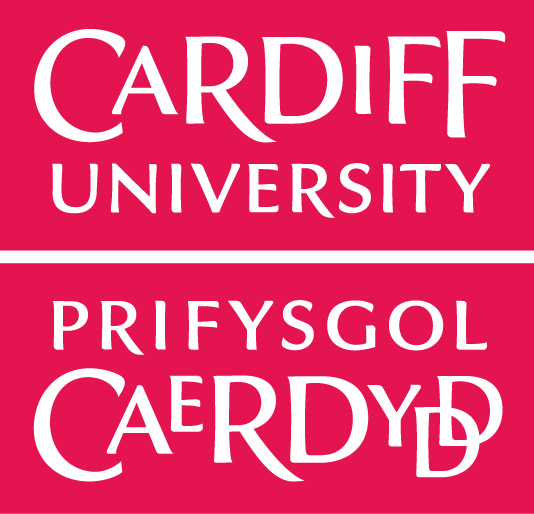 ACCELERATE will align with major regional economic development initiatives including:

Cardiff City Deal
Swansea City Deal
North Wales Economic Ambition Board
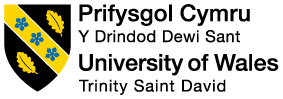 [Speaker Notes: The ACCELERATE programme also works at aligning Economic and Health policy areas, and provides a vehicle to create value from NHS Industry engagement, particularly with these three major economic development initiatives.
 
Economic outputs include:
The registering of new patents
The launch of new products to market
Supporting new enterprises and initiatives – including increased collaborations between business and research institutions
Job creation
Attracting of private investment into our local businesses]